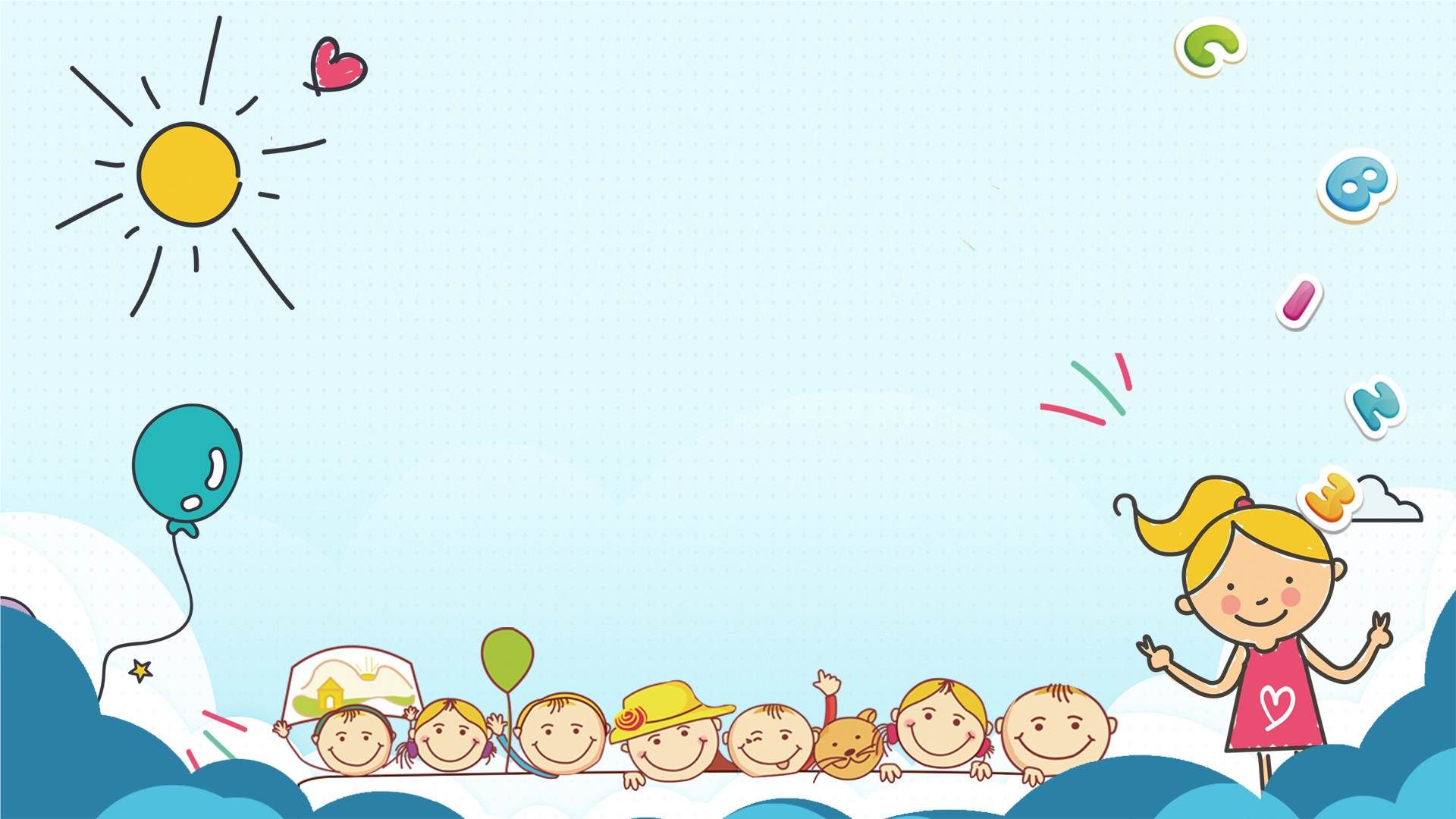 Lĩnh vực phát triển nhận thức
Hoạt động khám phá xã hội
Tìm hiểu về quê hương của bé
Lớp mẫu giáo 3-4 tuổi
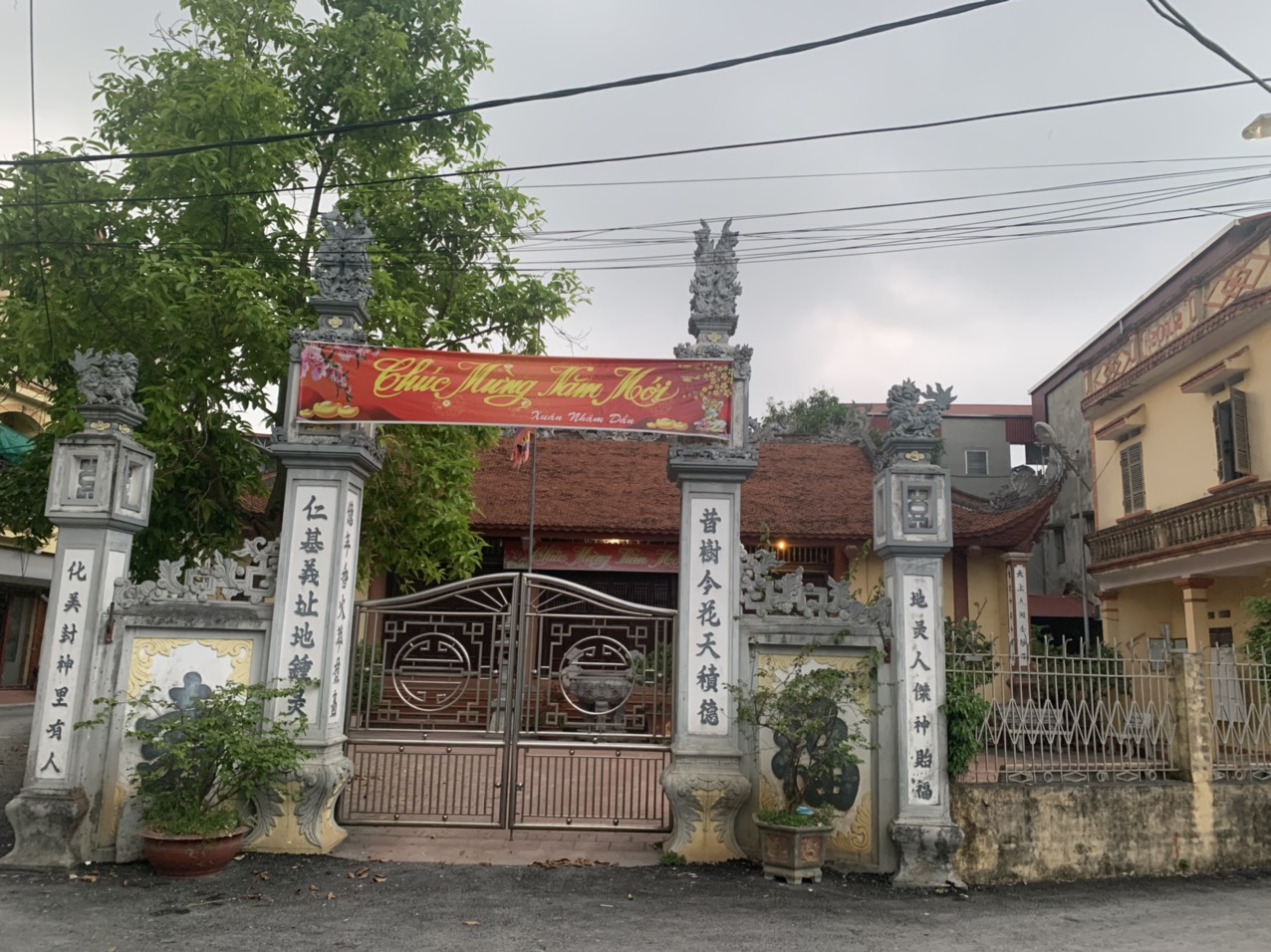 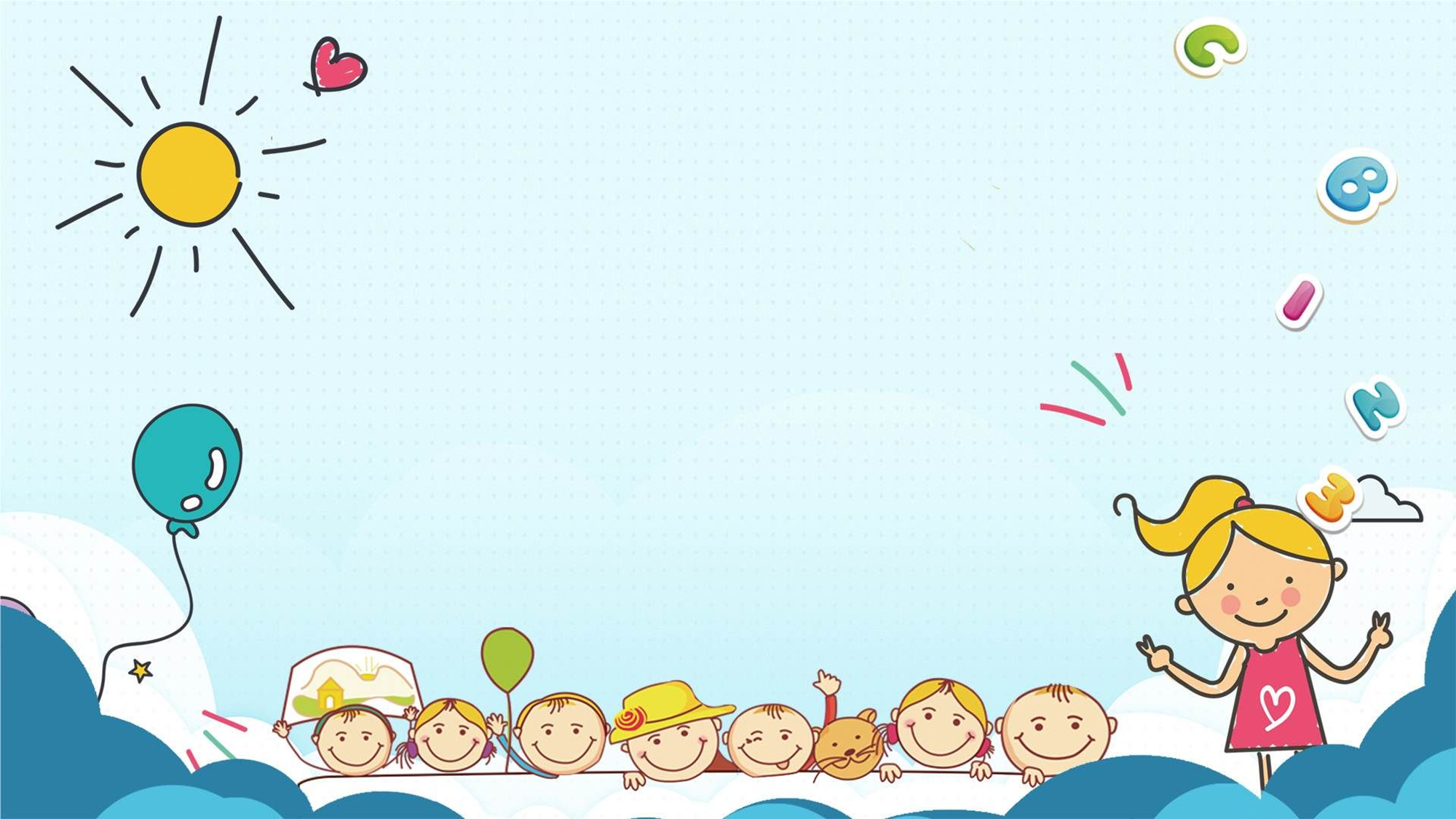 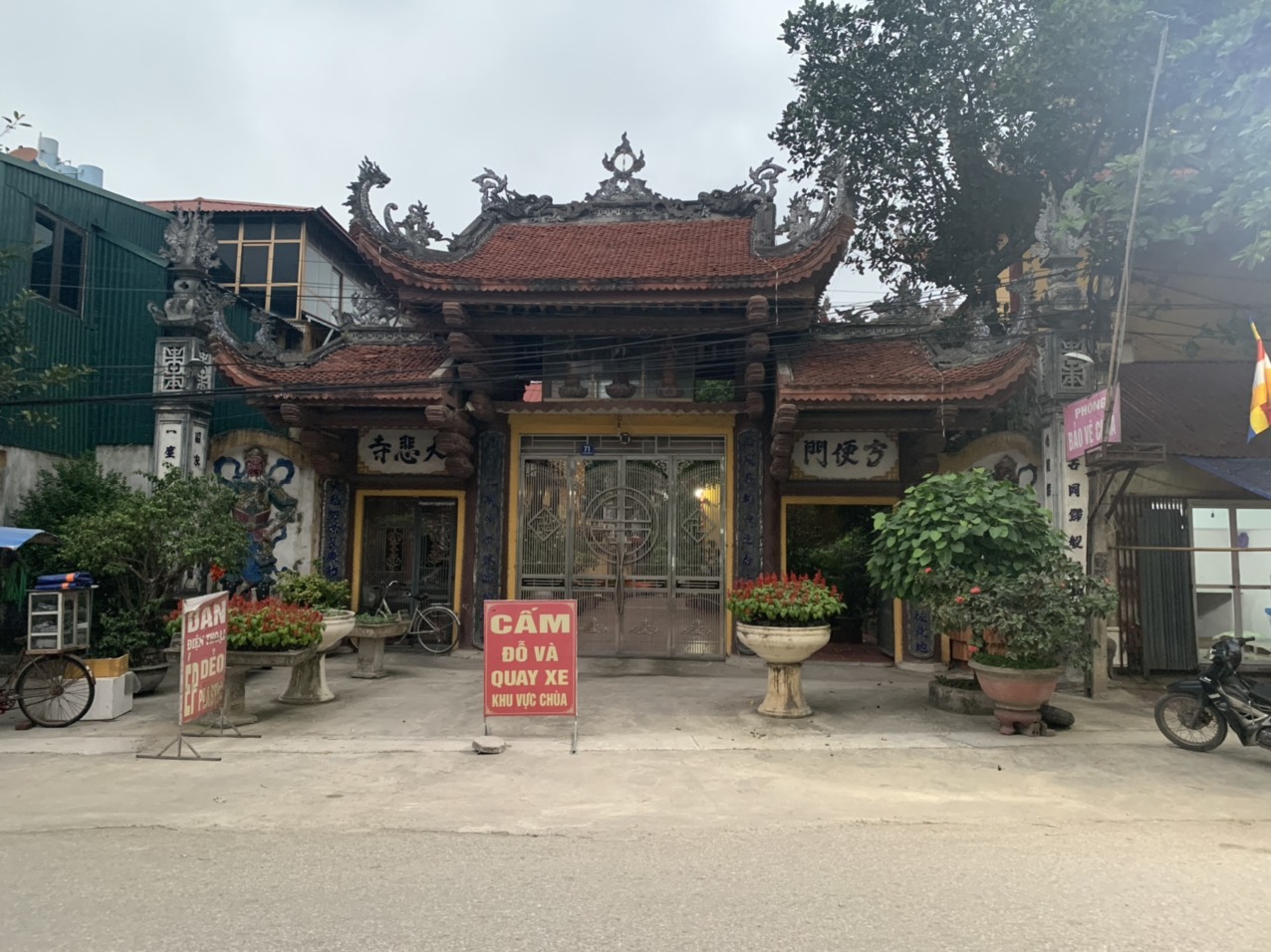 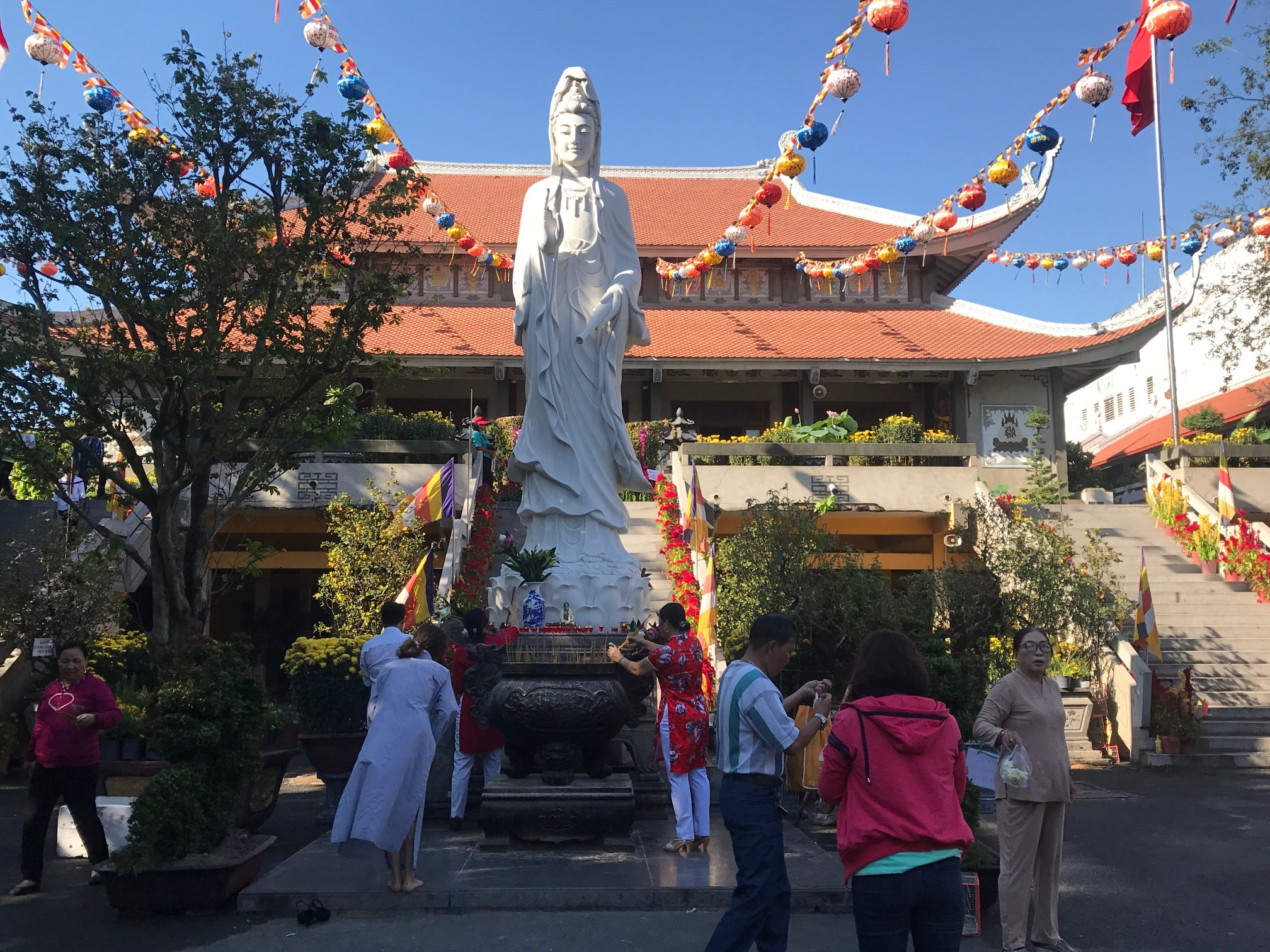 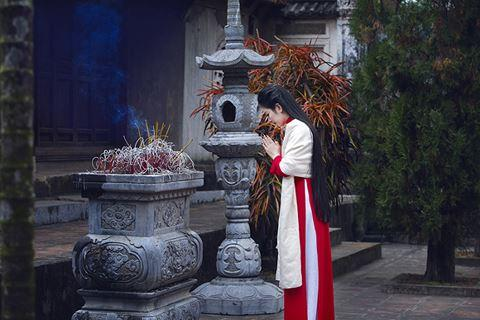 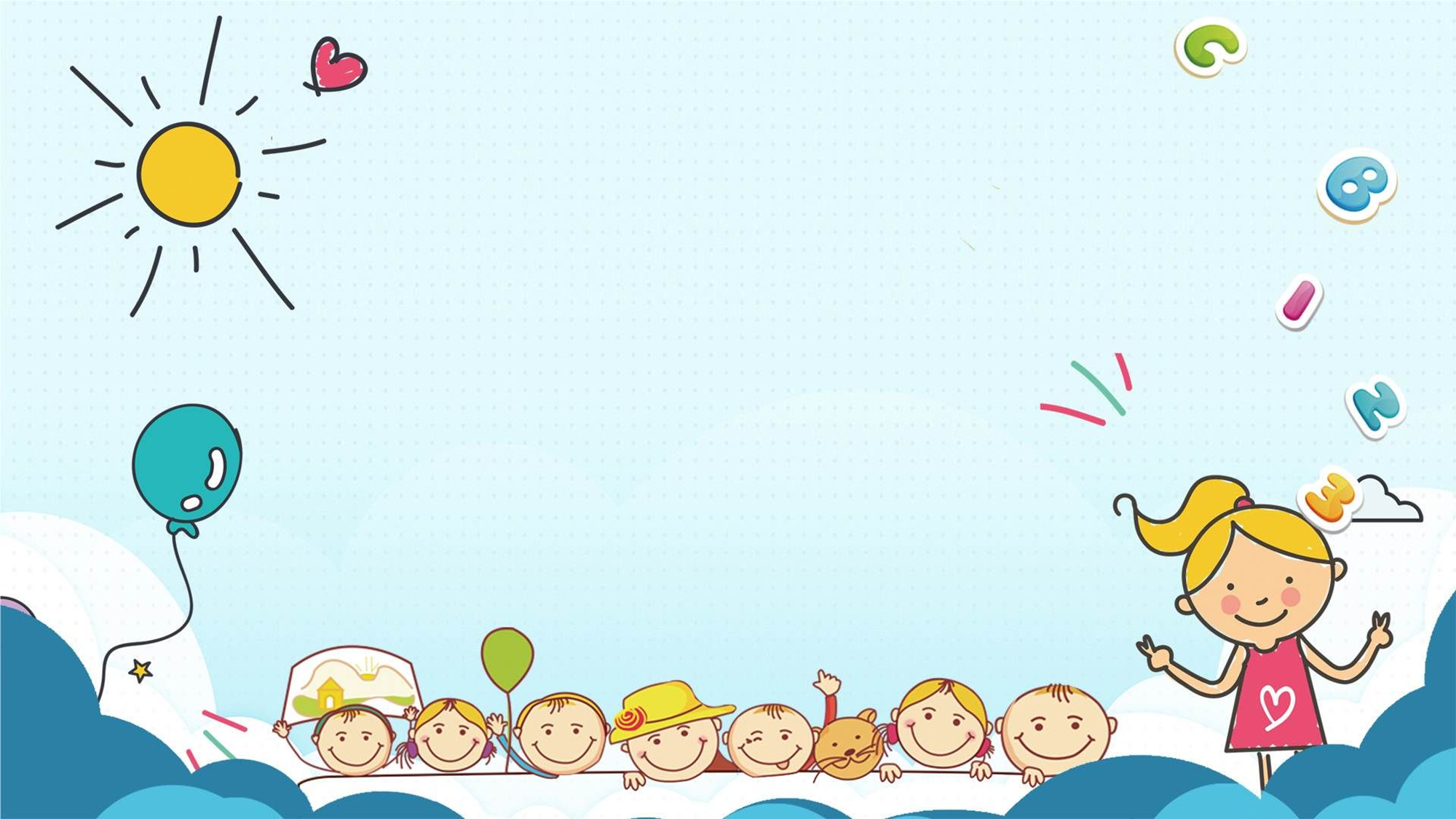 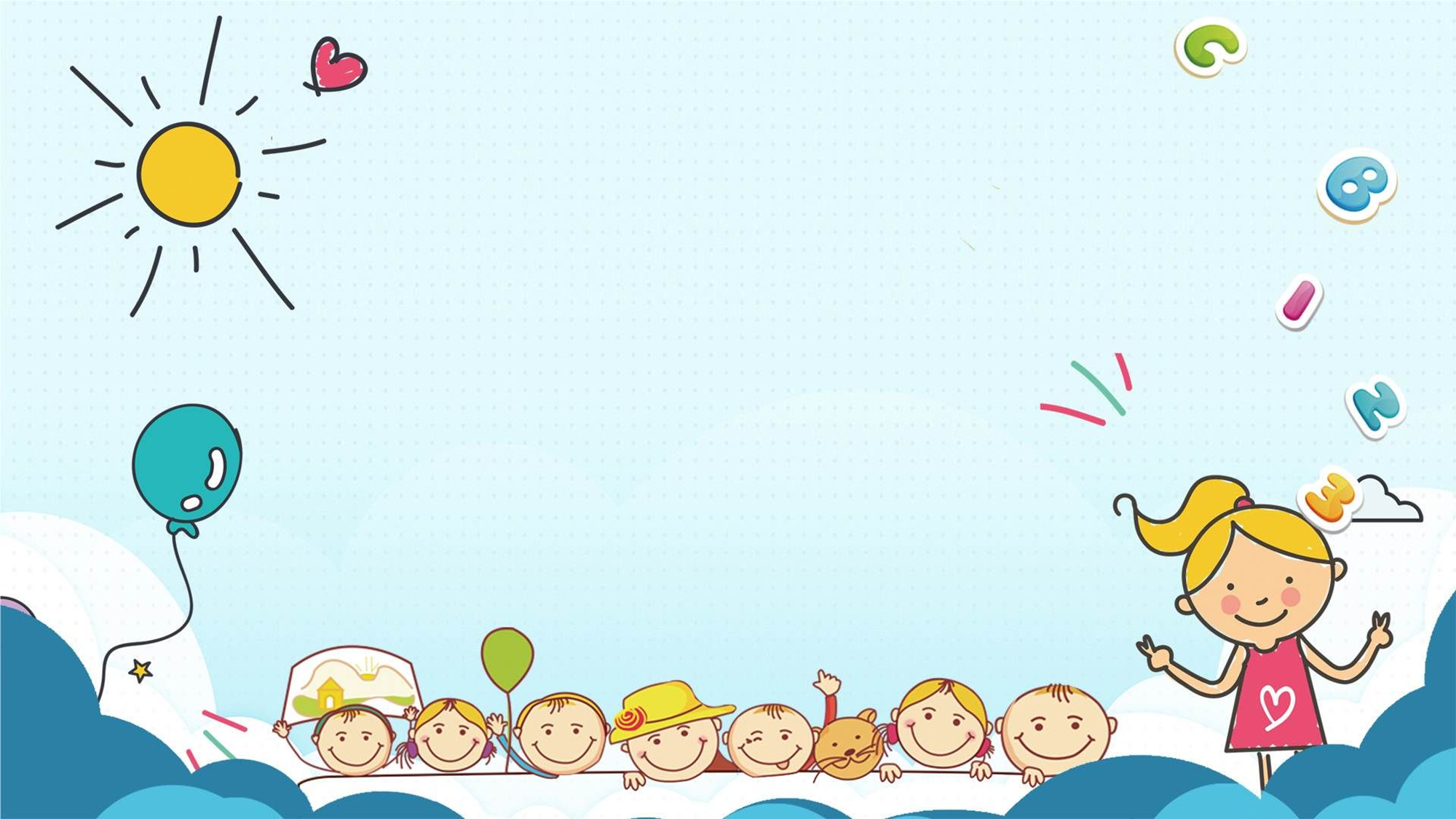 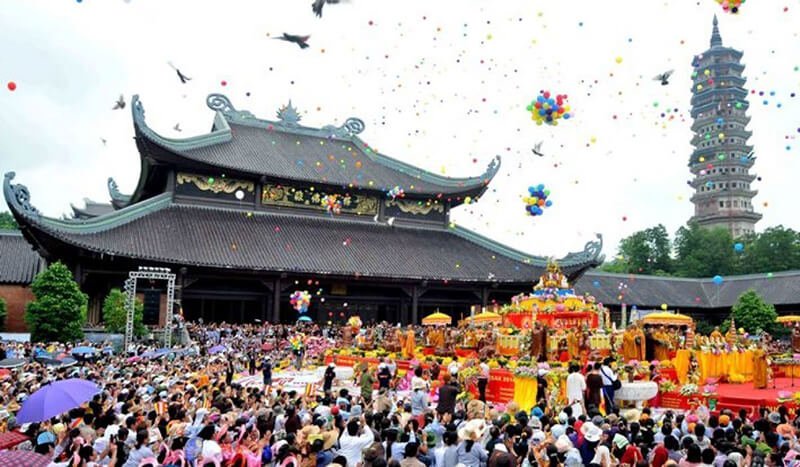 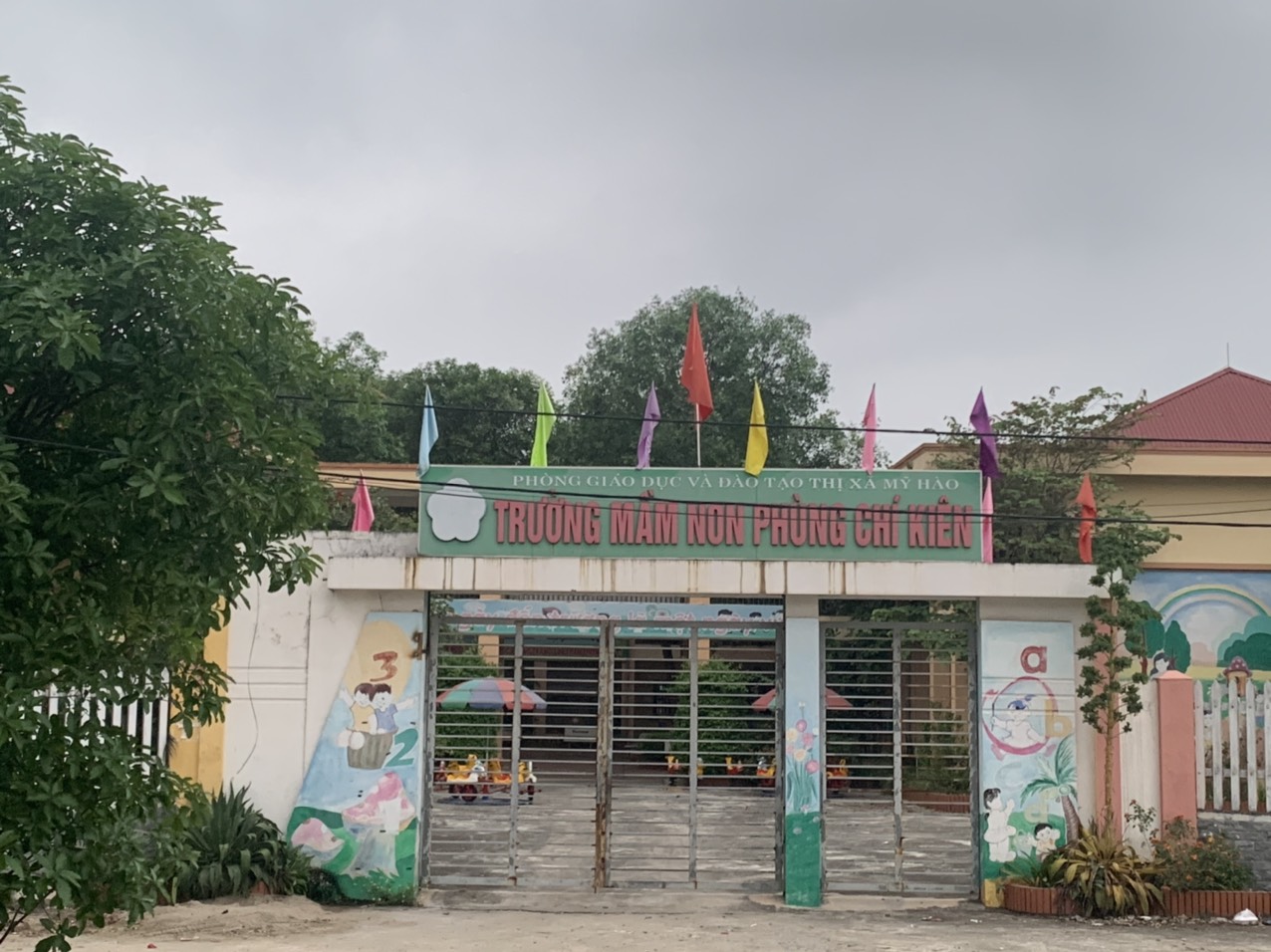 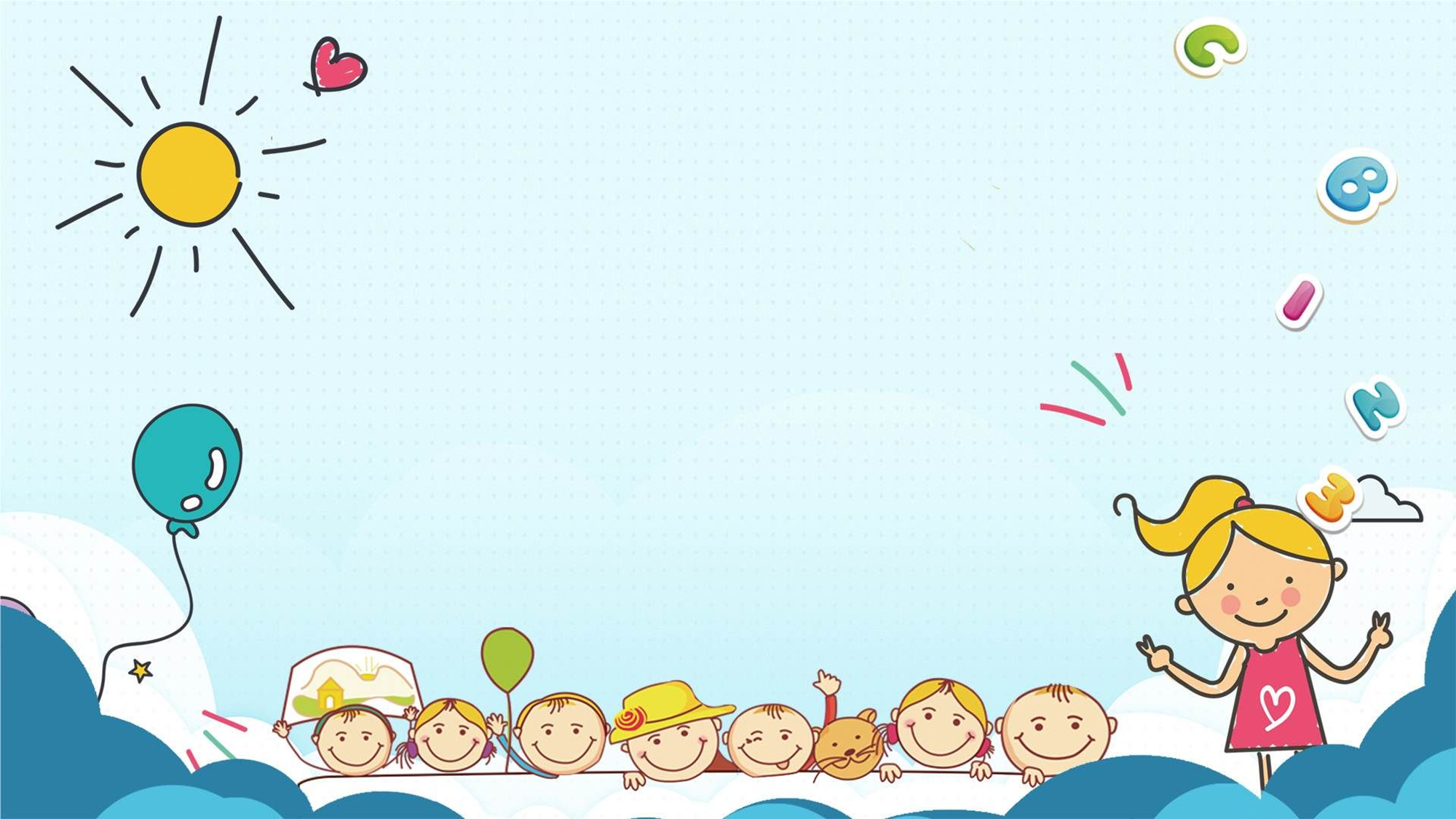 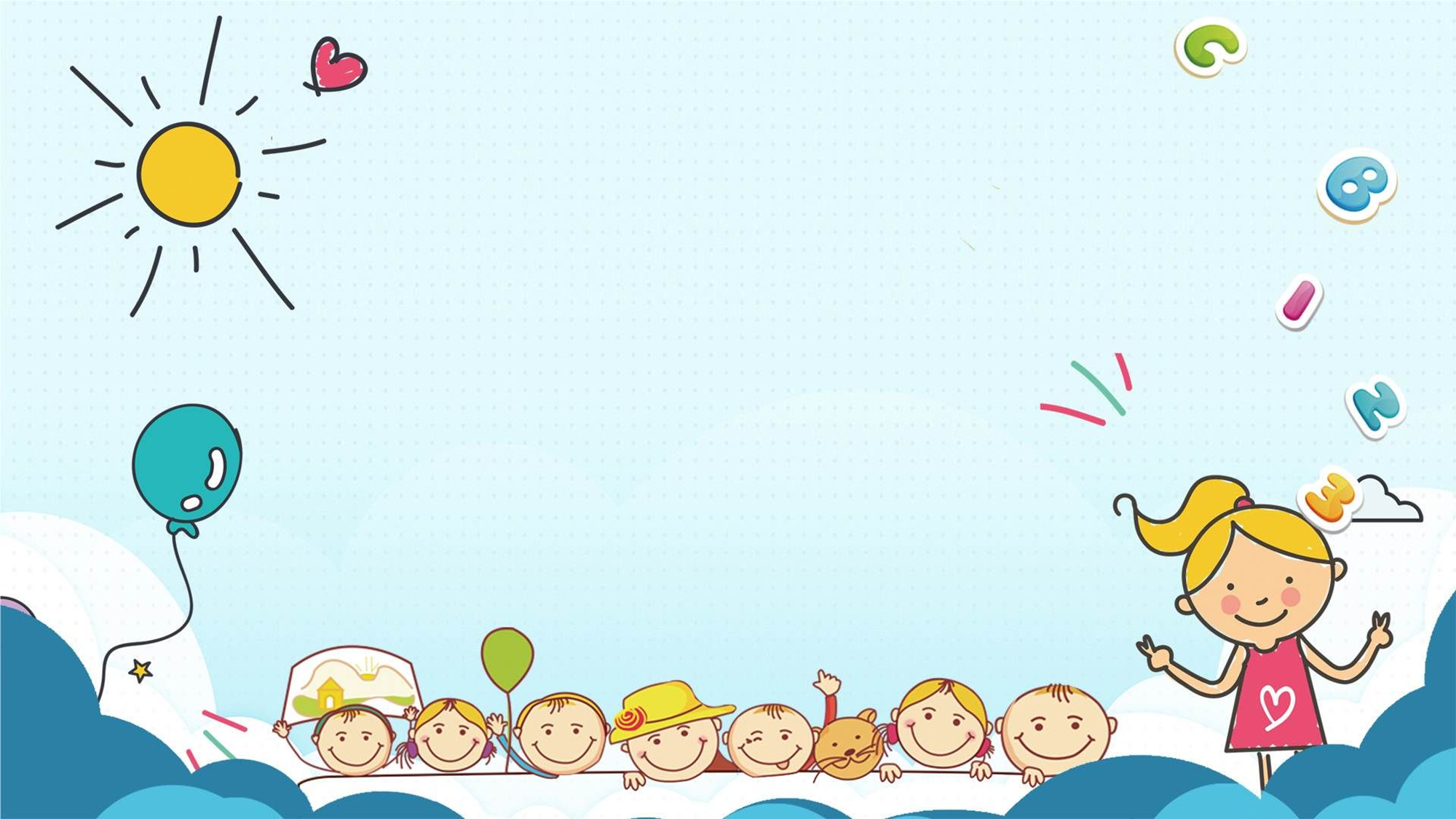 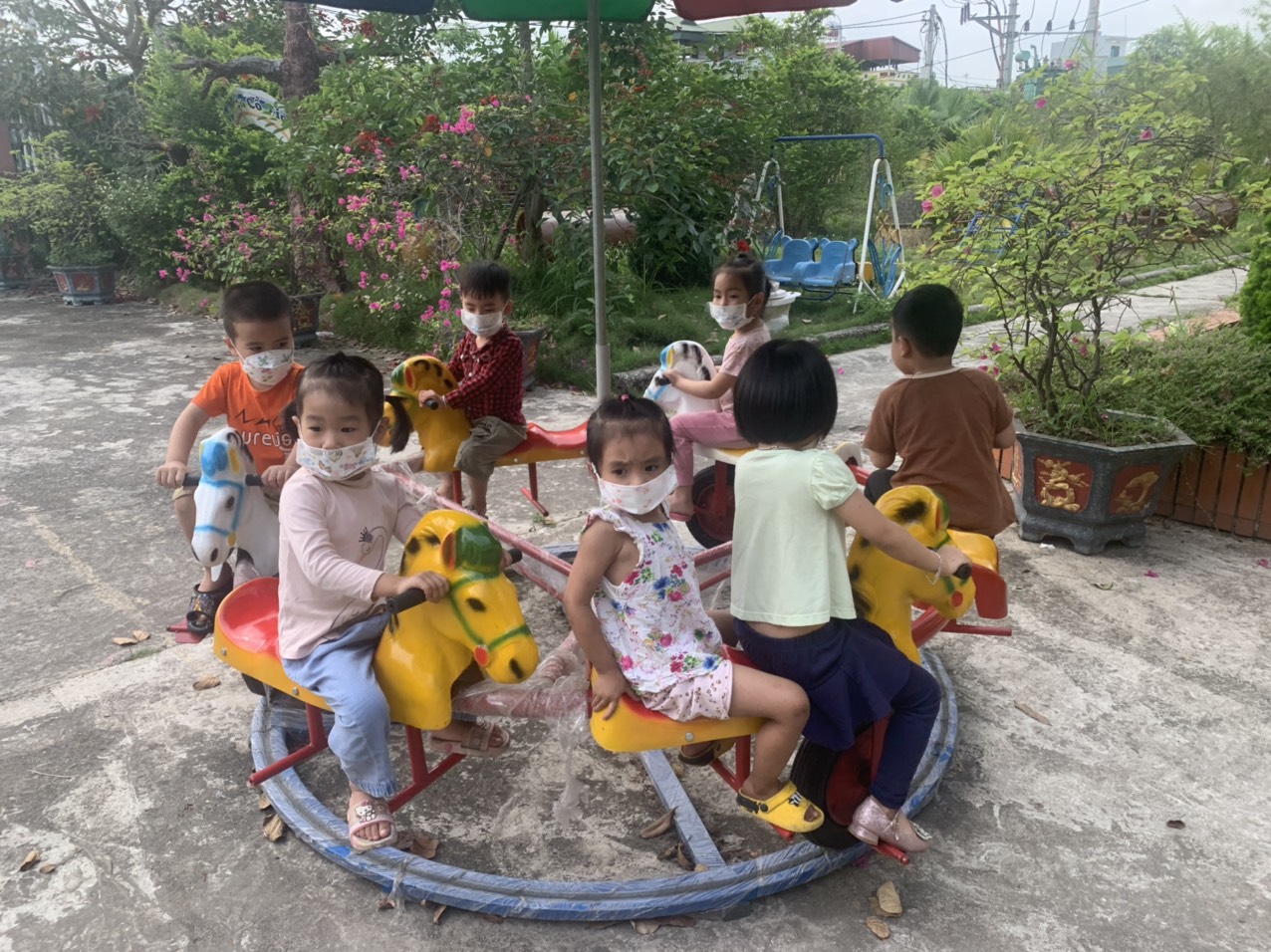 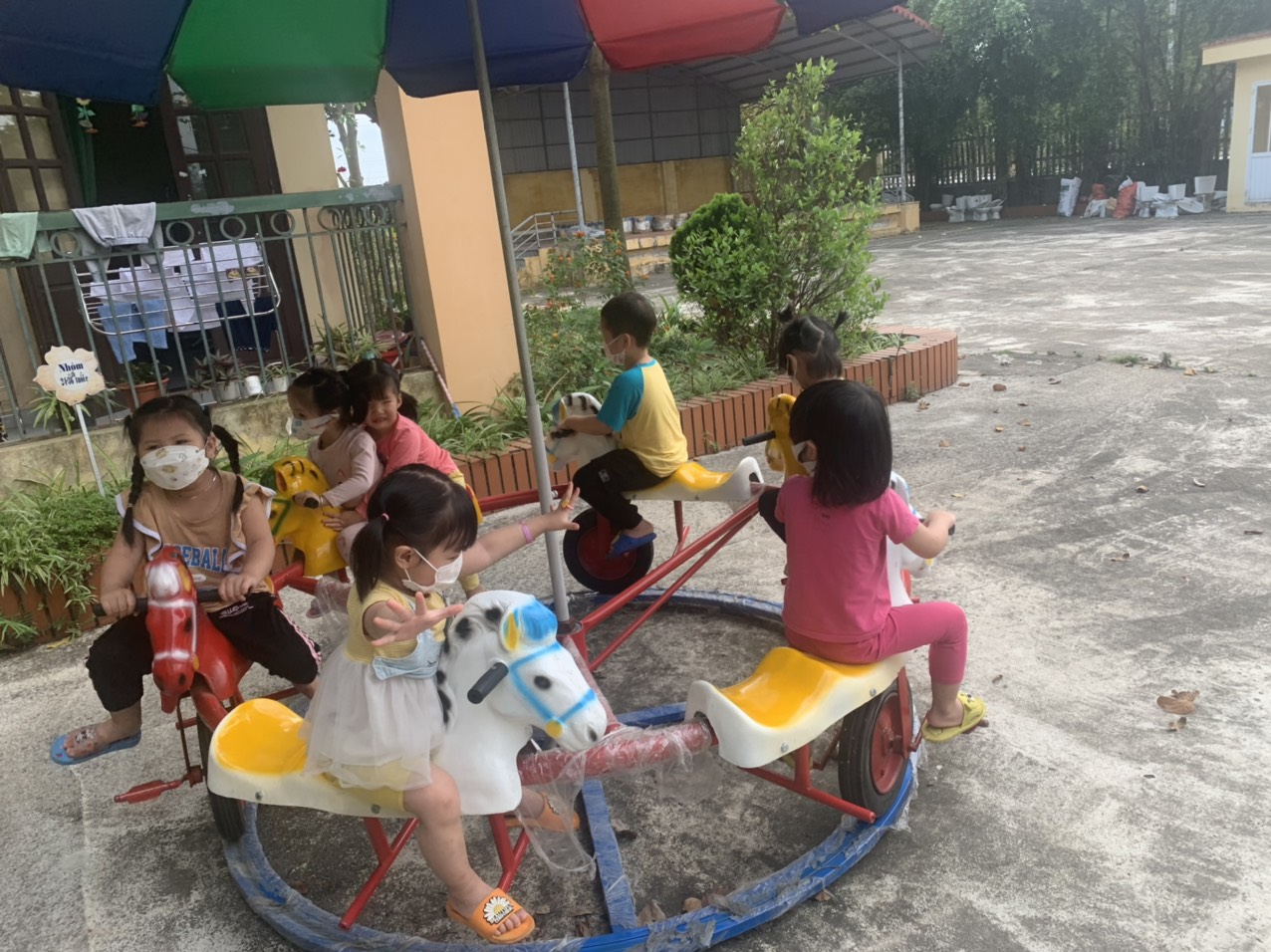 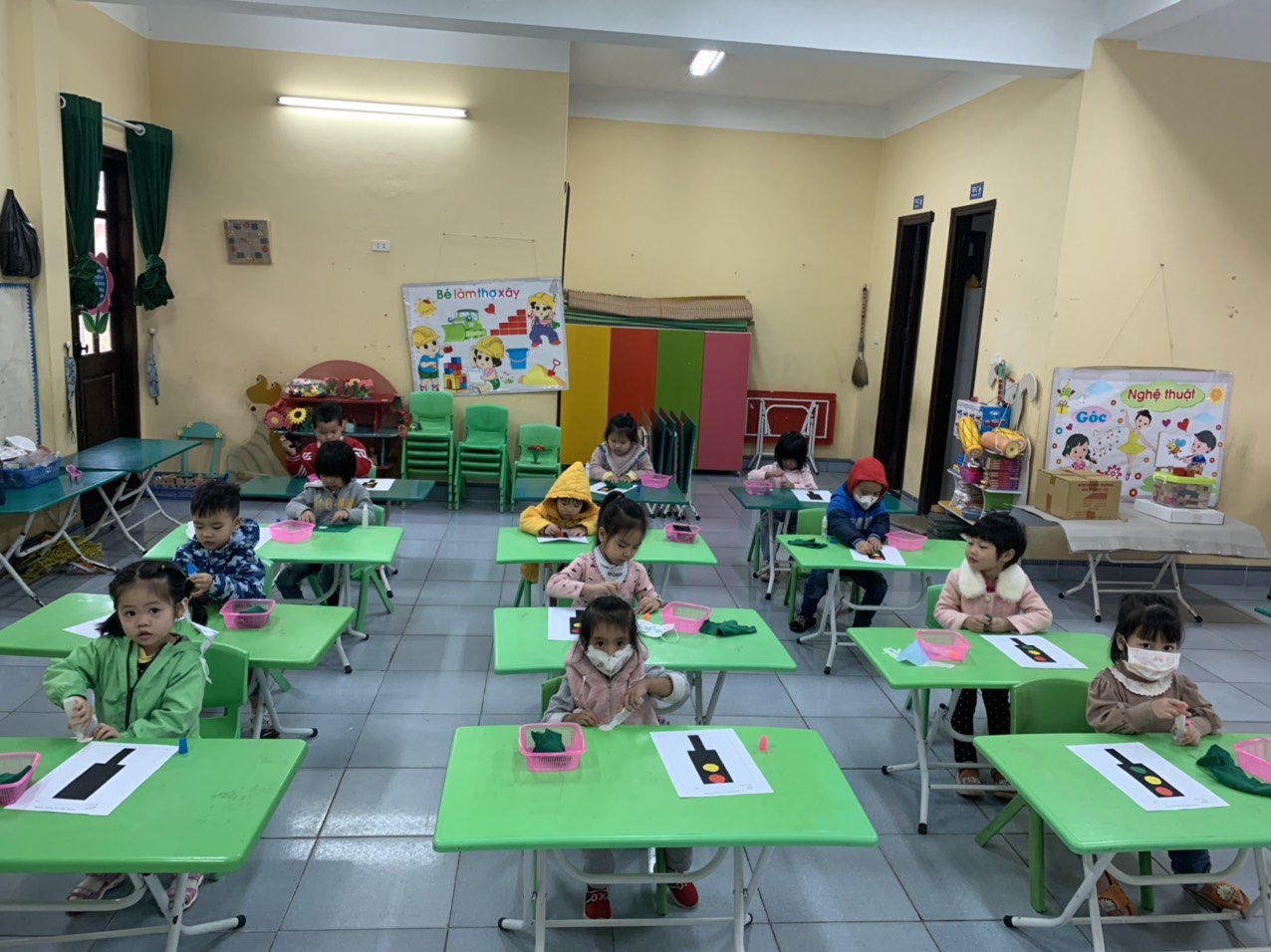 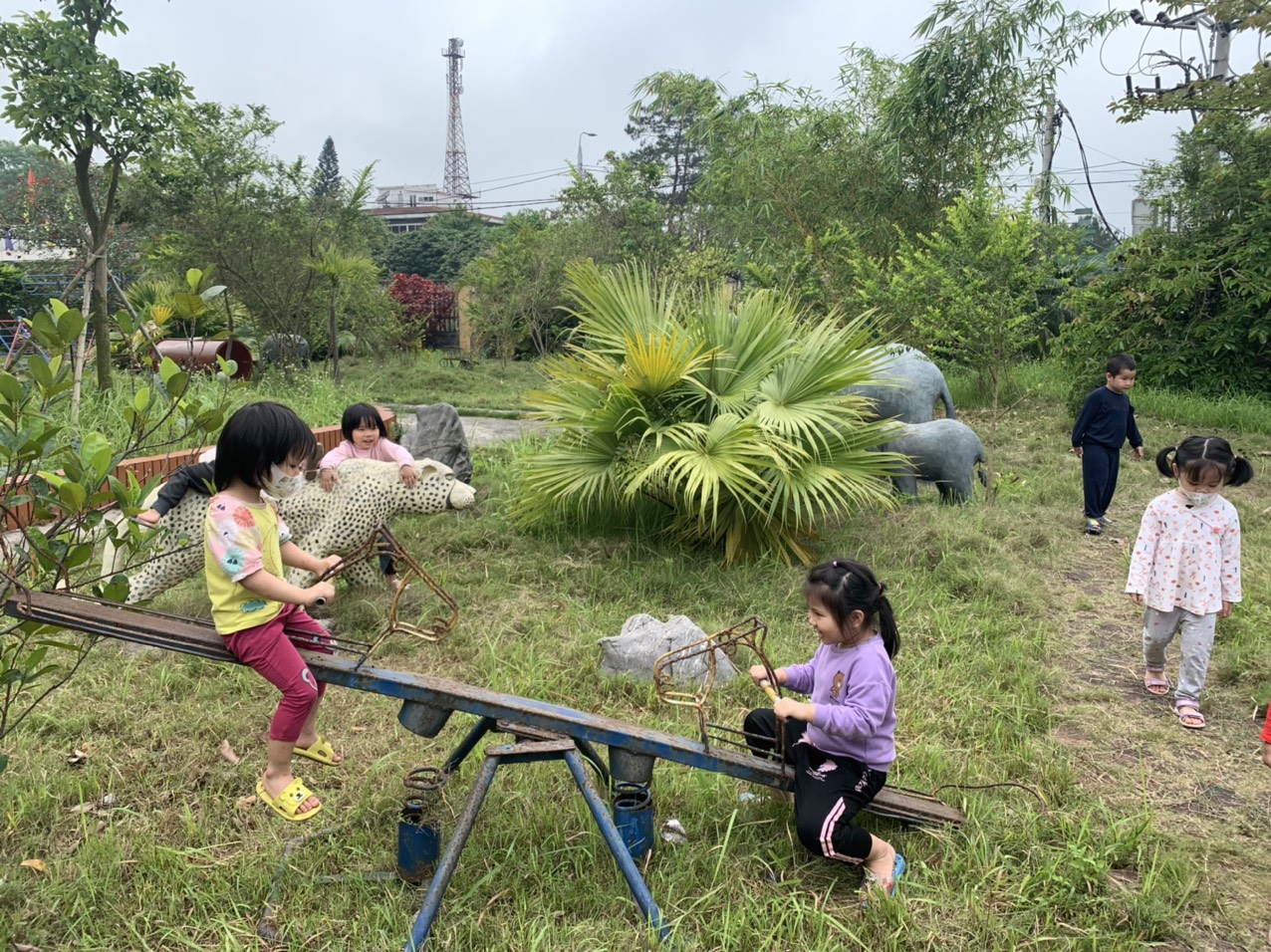 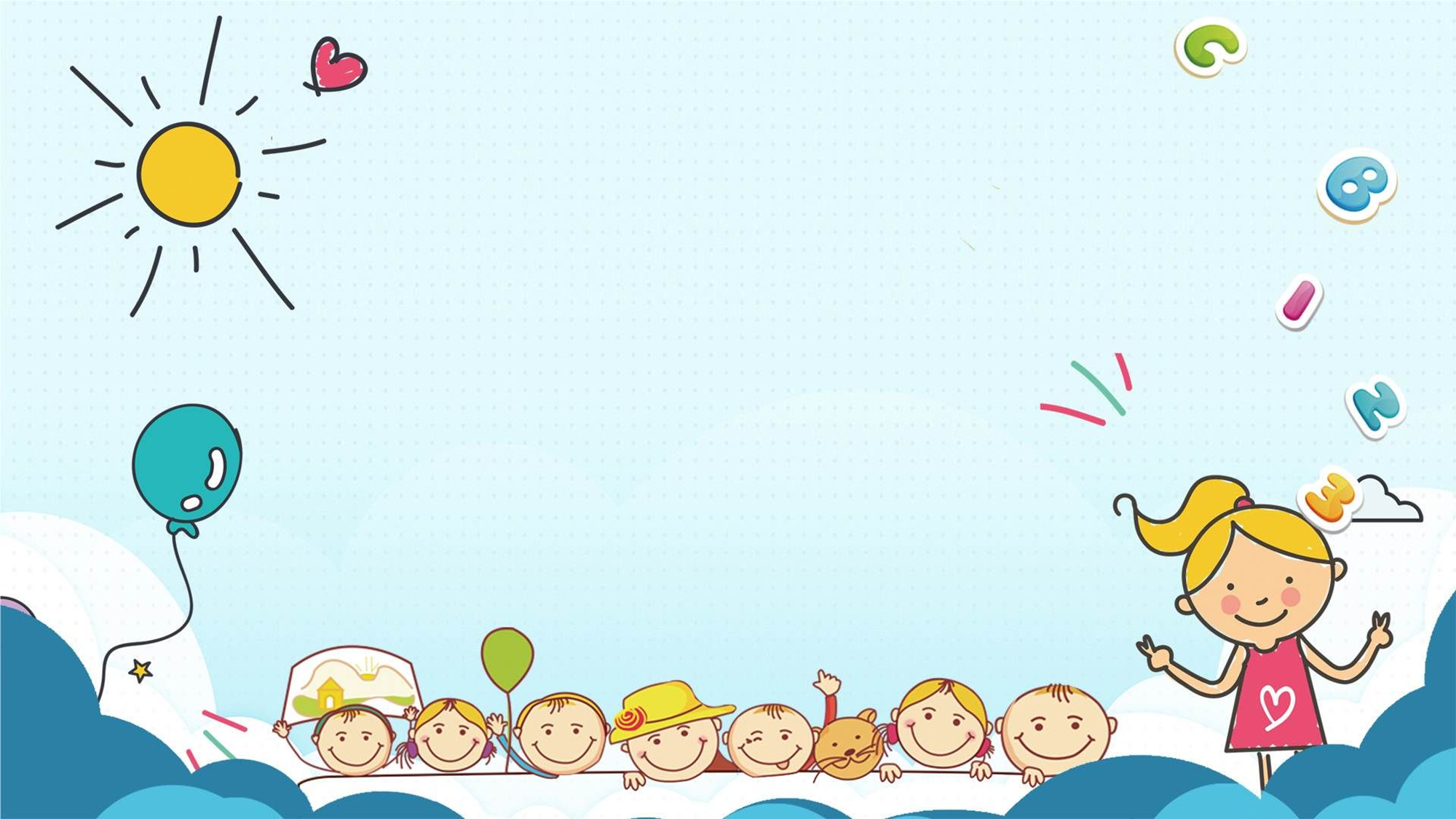 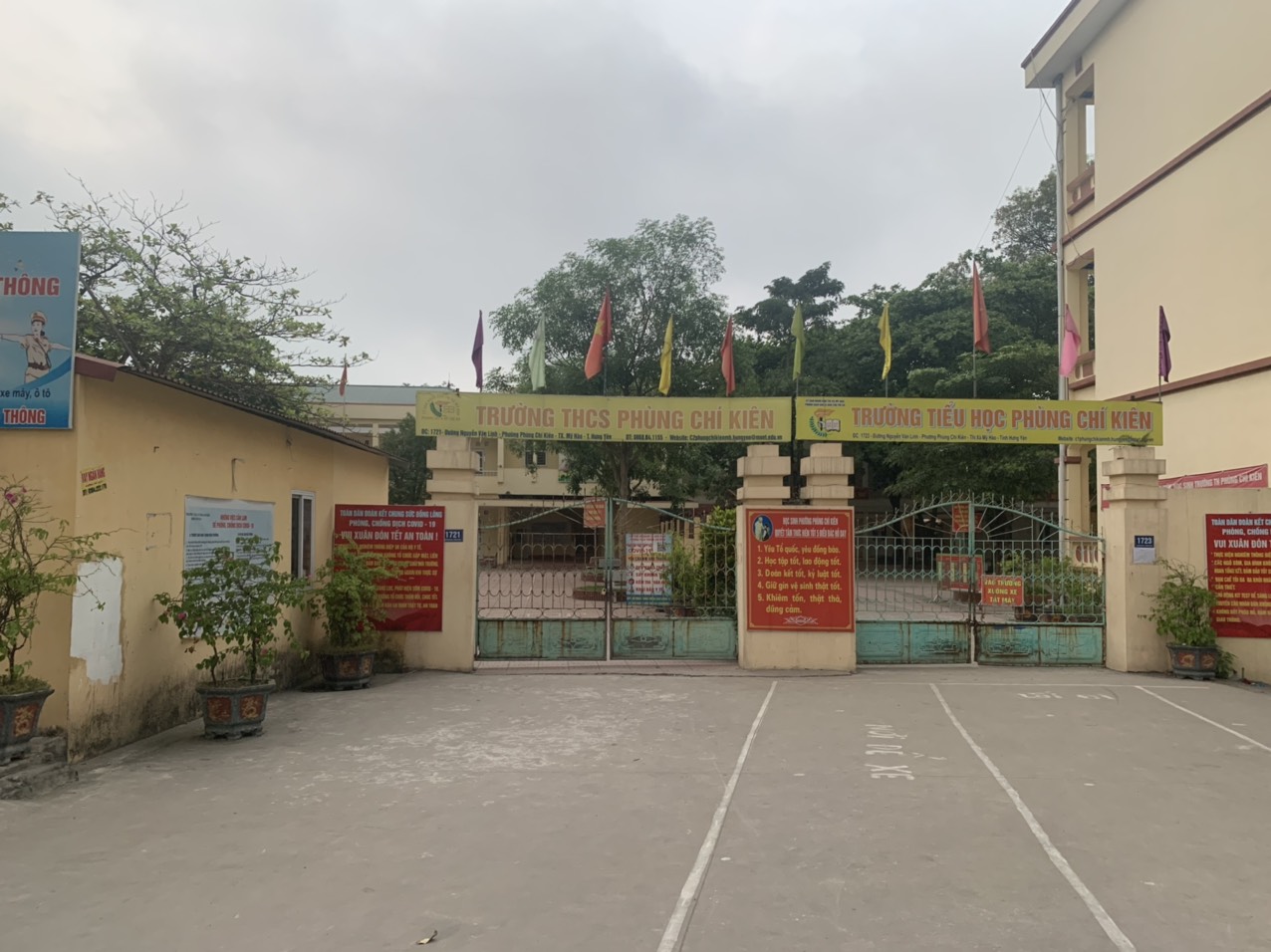 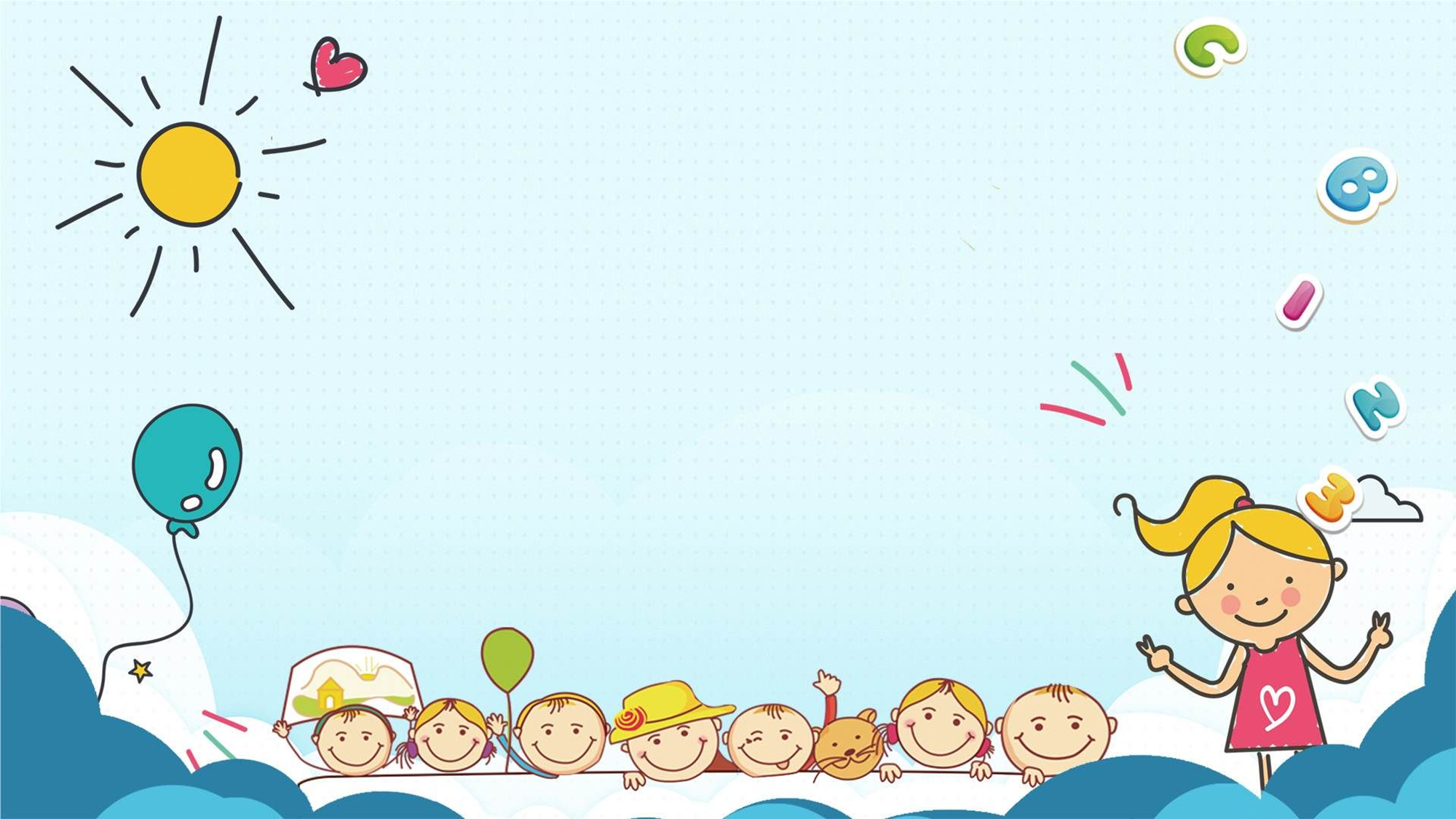 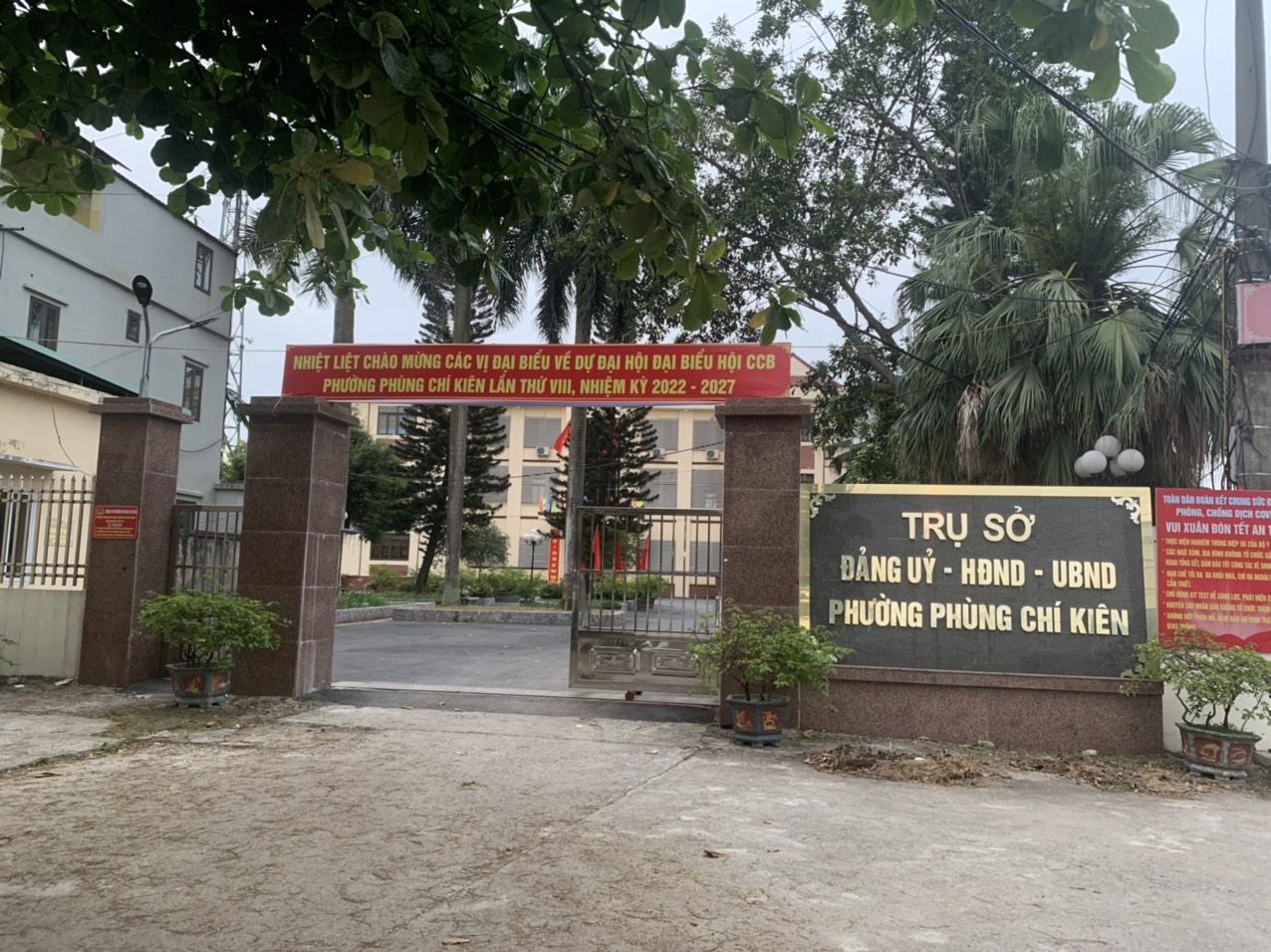 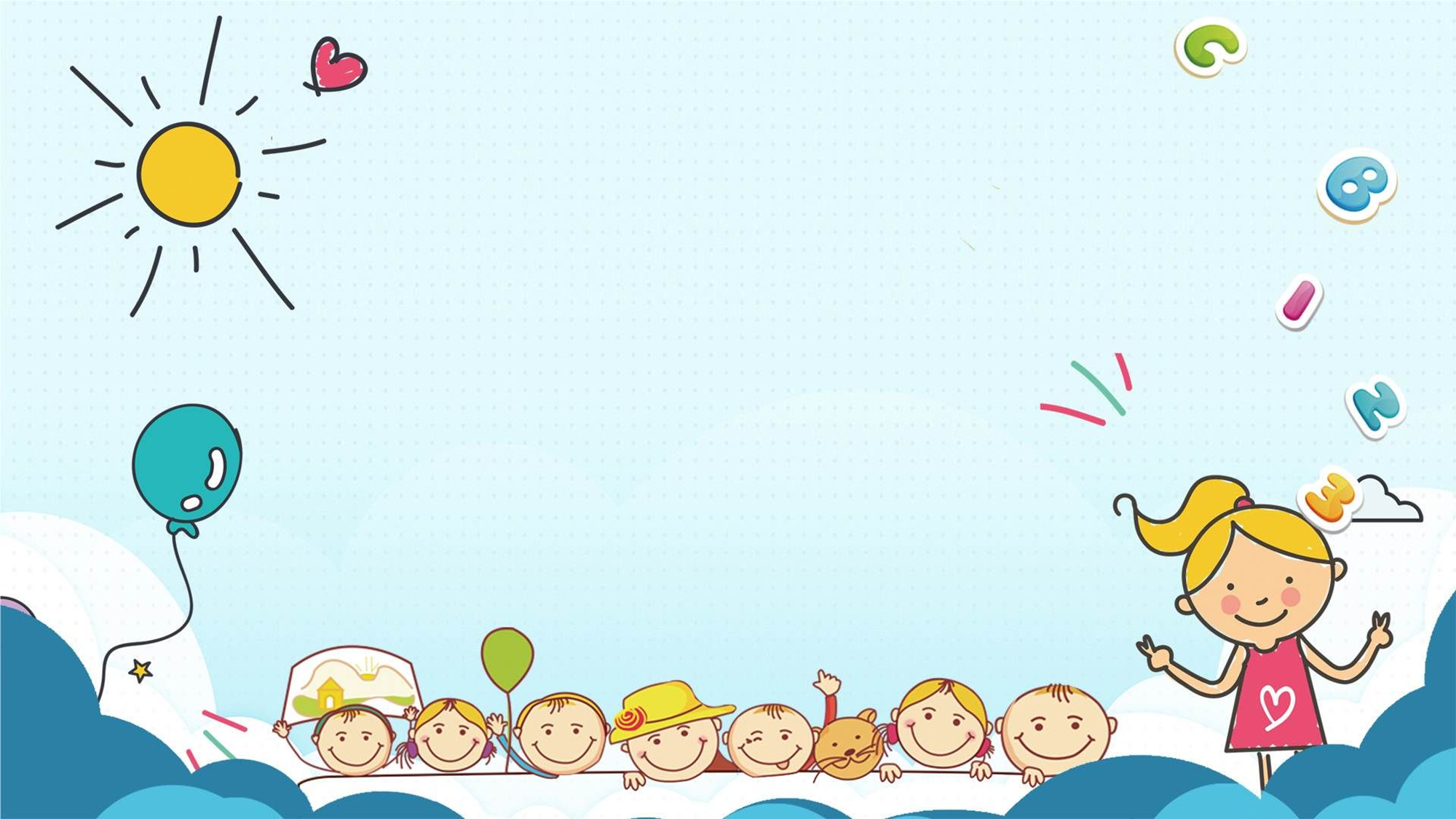 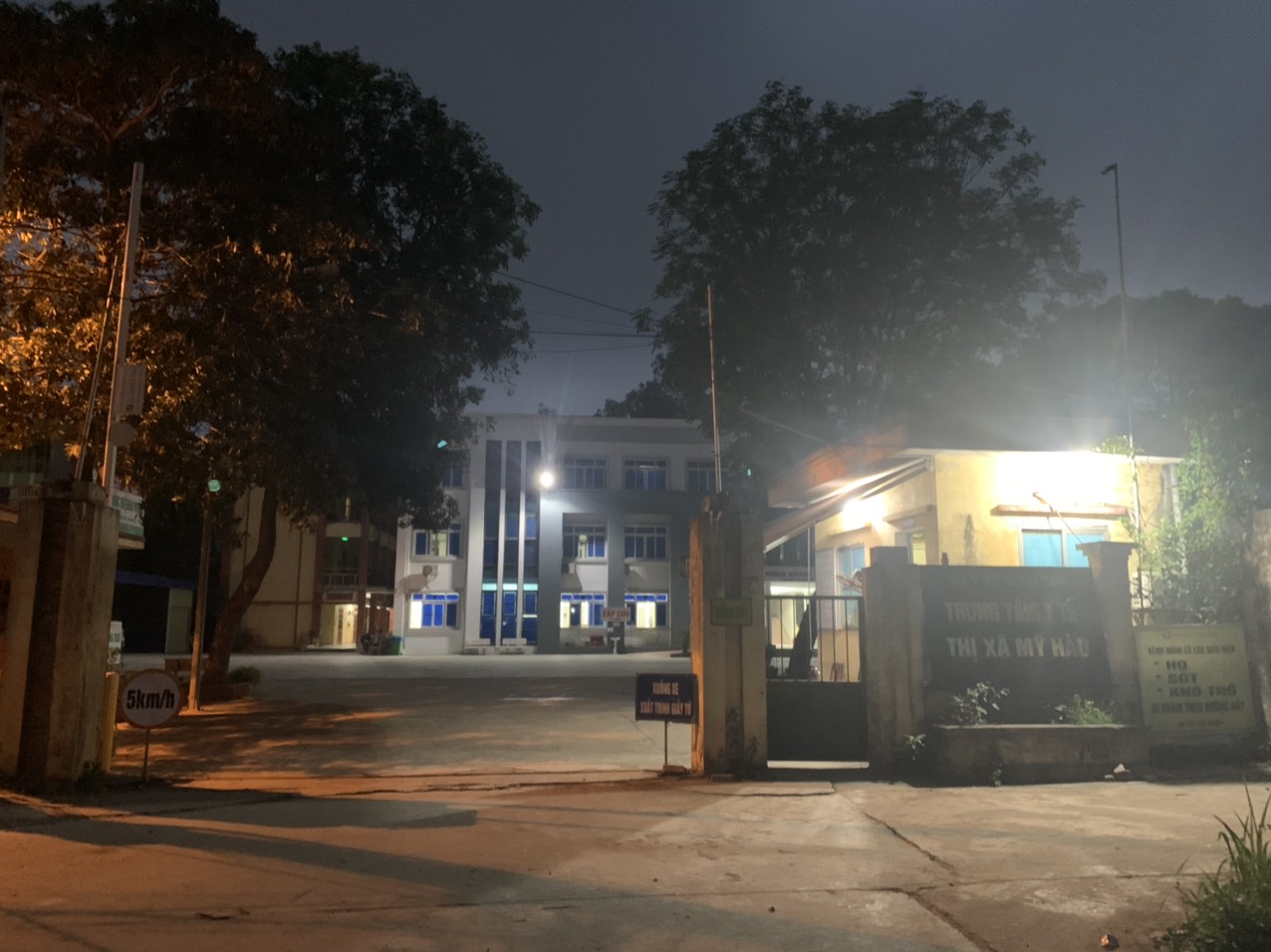 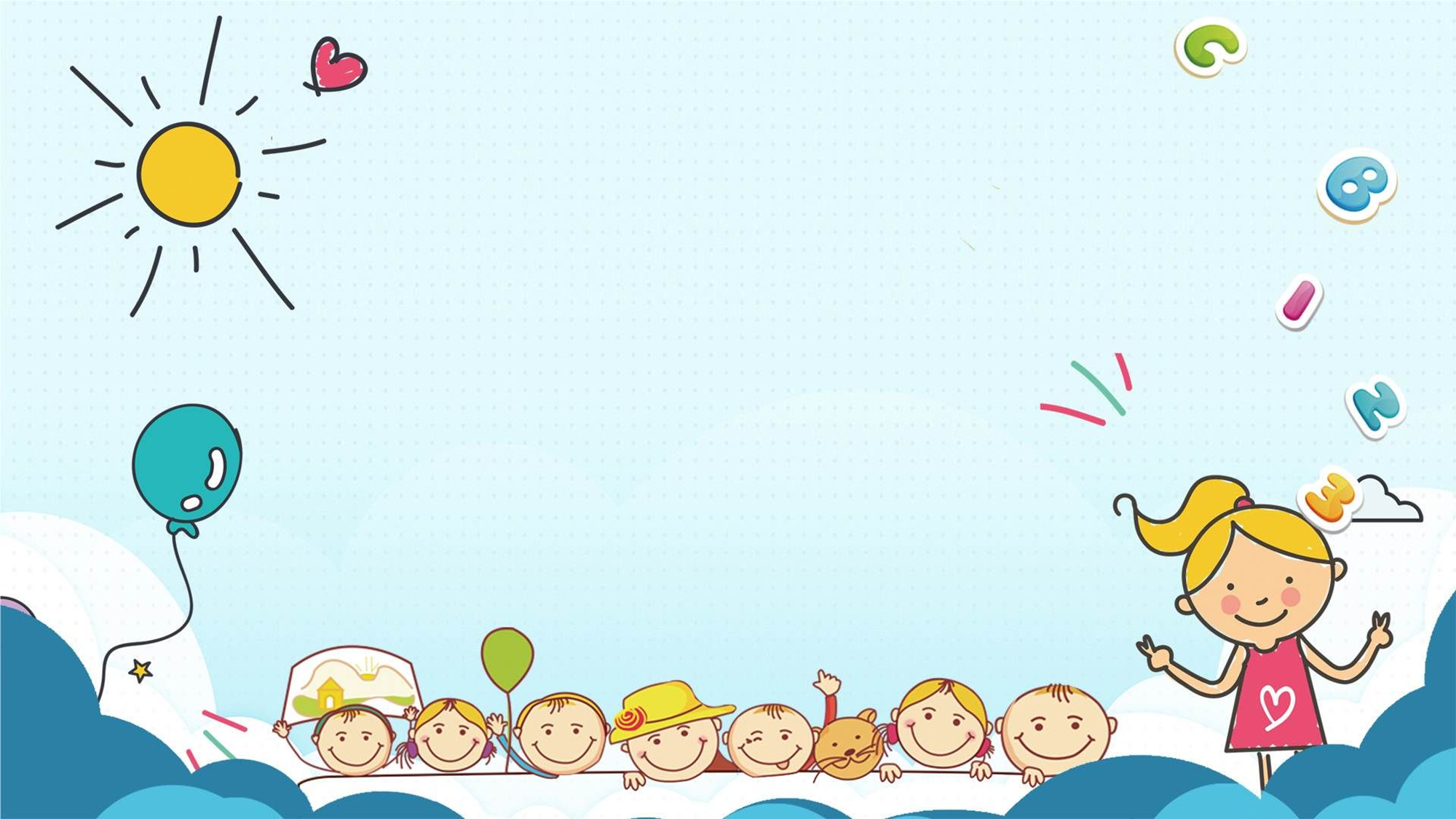 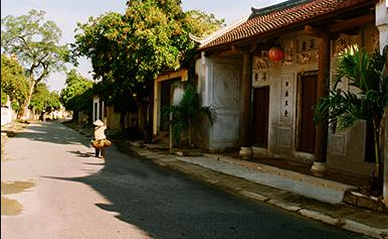 Phố Hiến
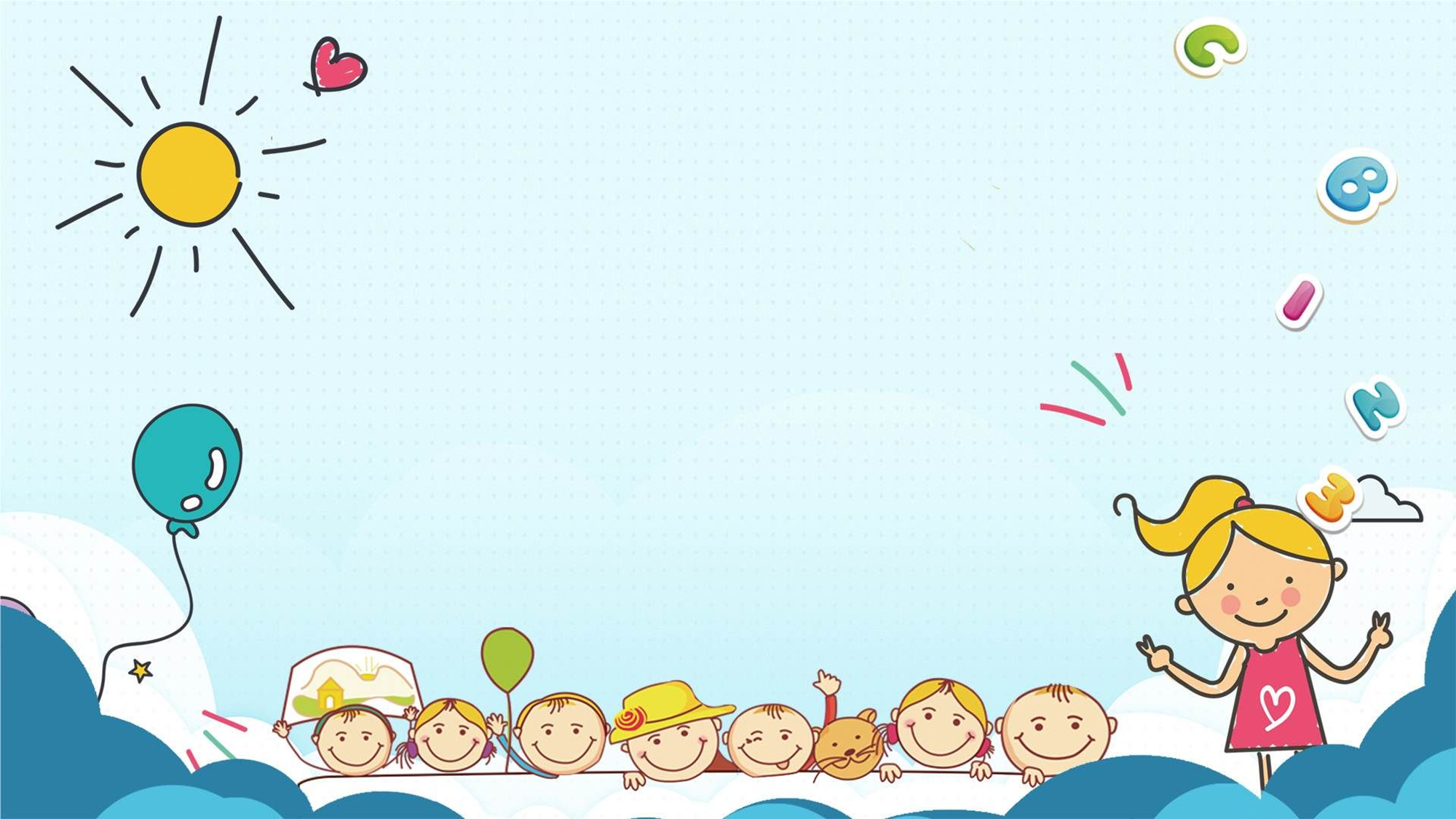 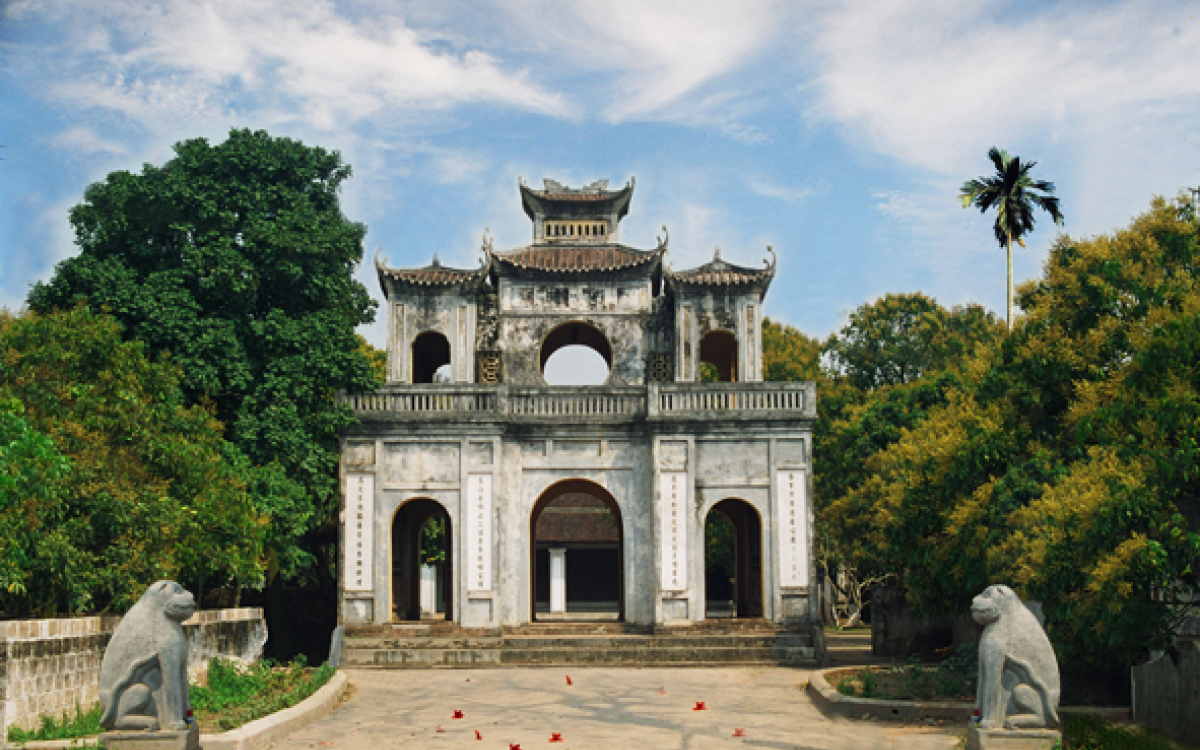 Văn miếu Xích Đằng
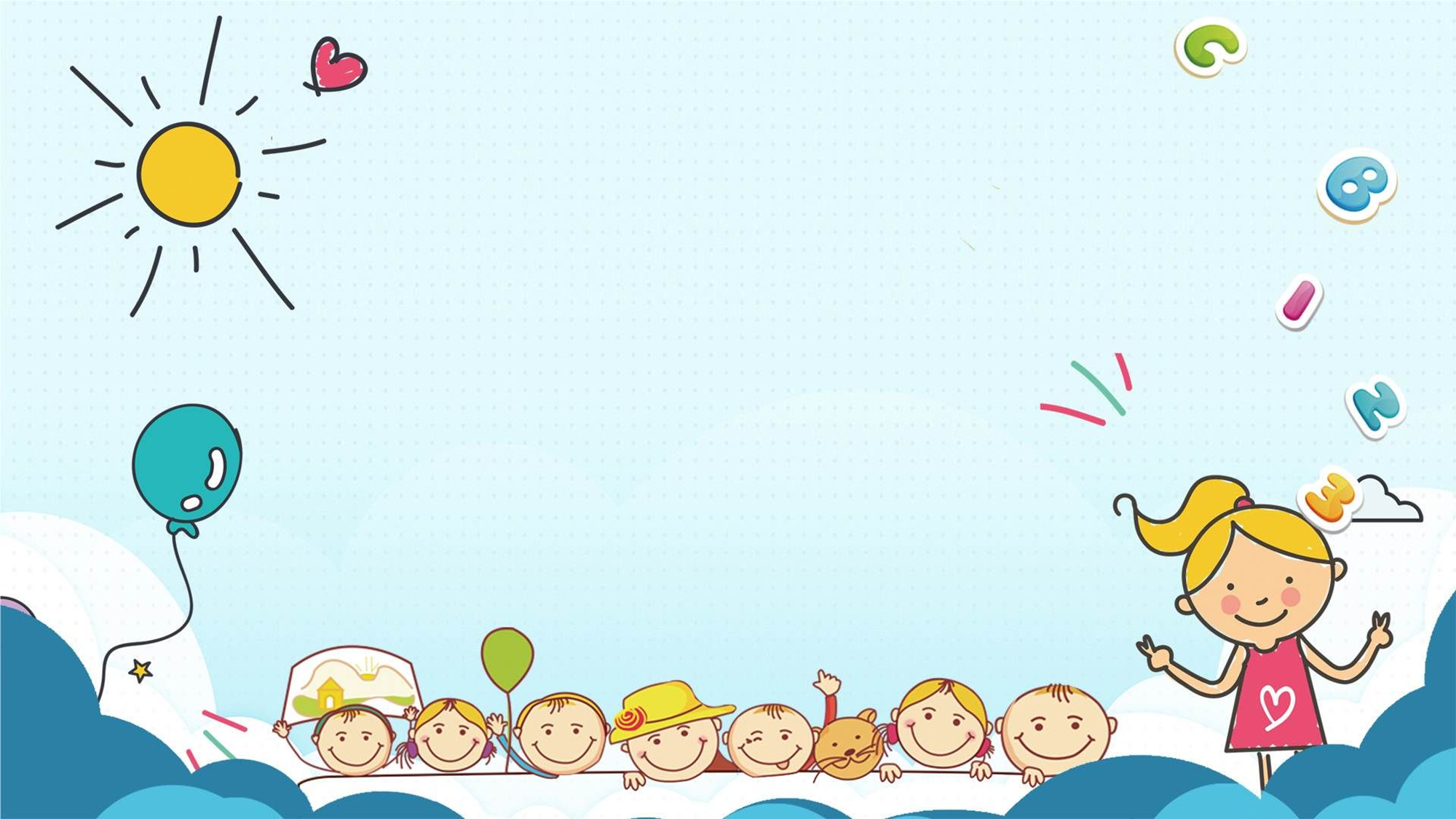 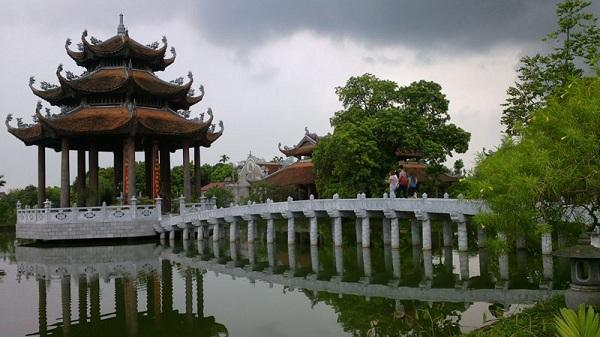 Chùa Nôm
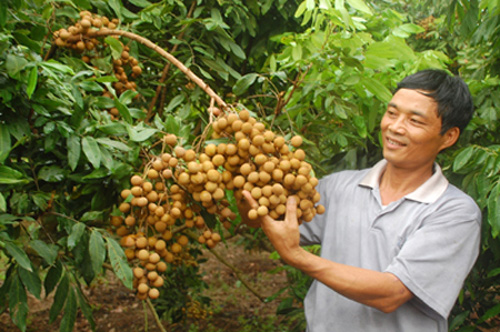 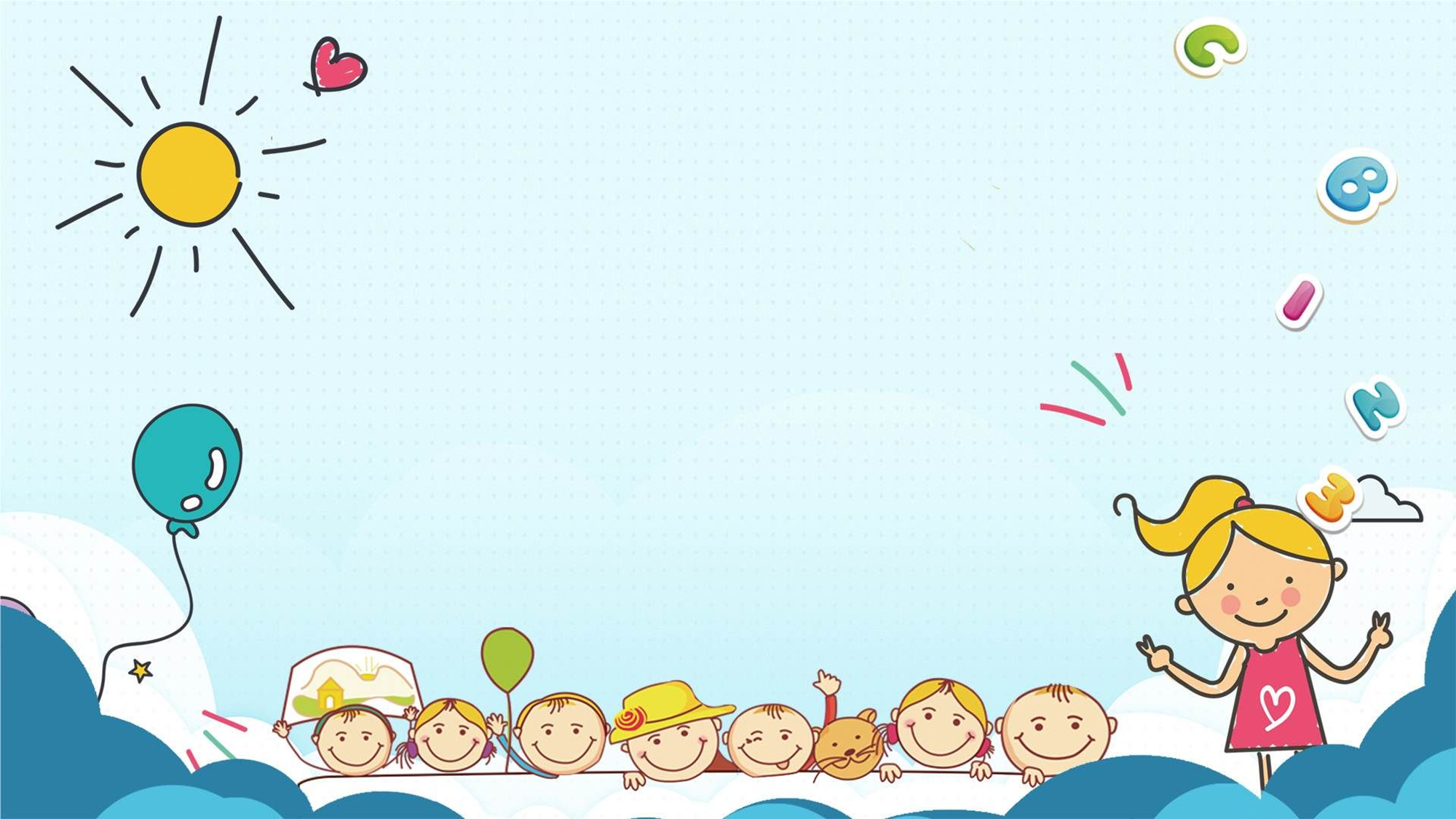 Nhãn lồng
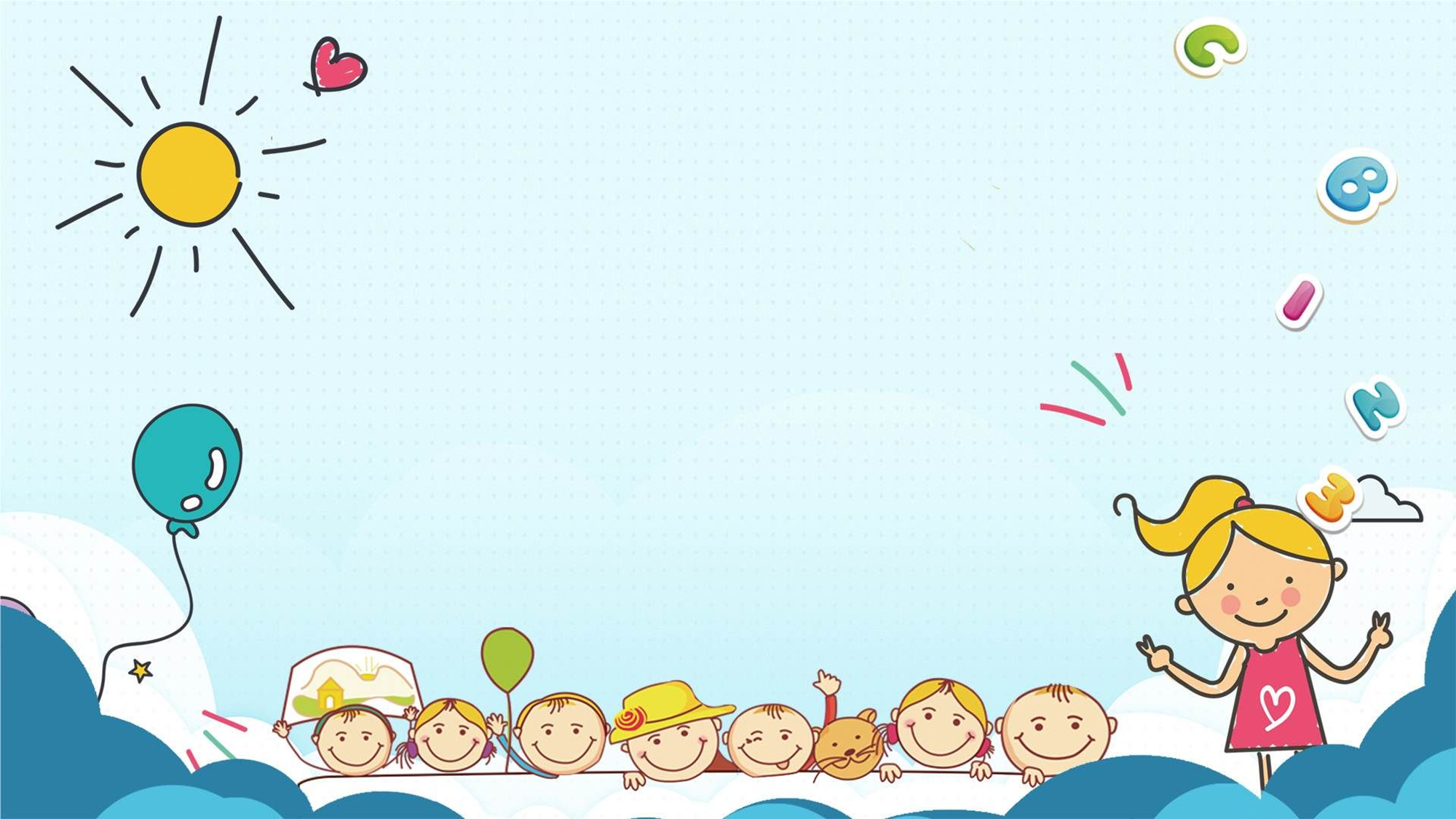 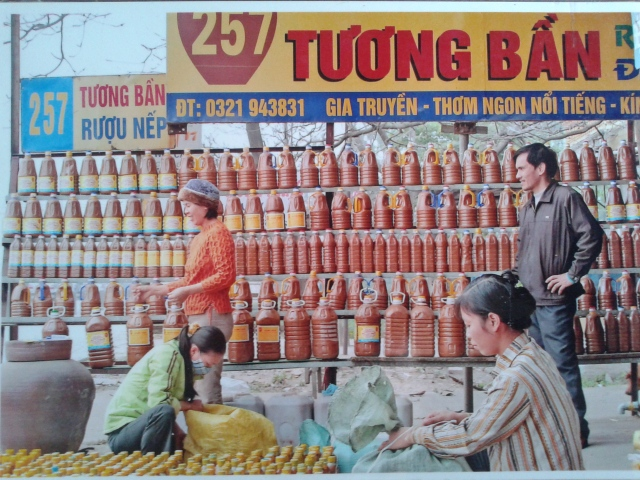 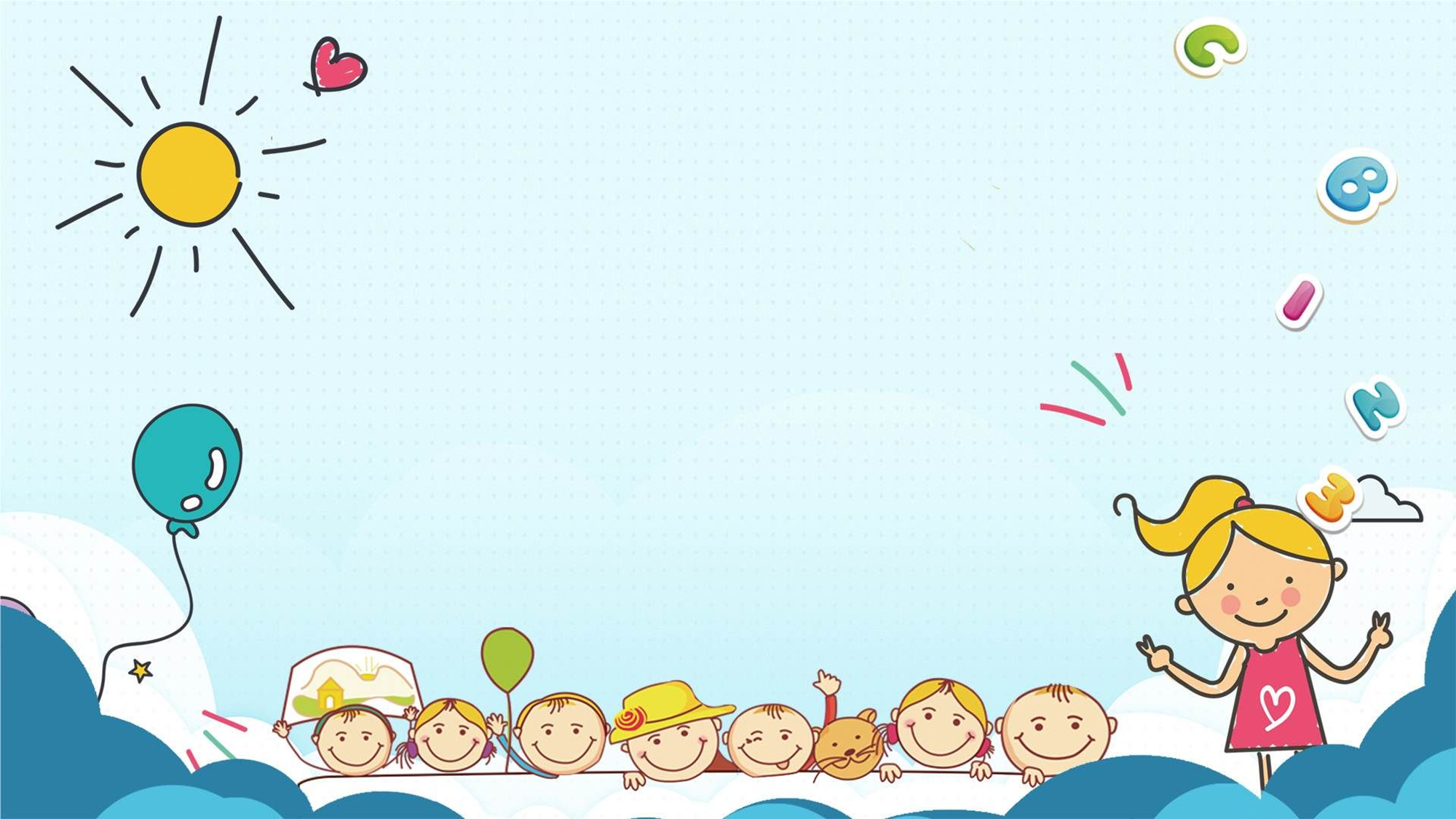 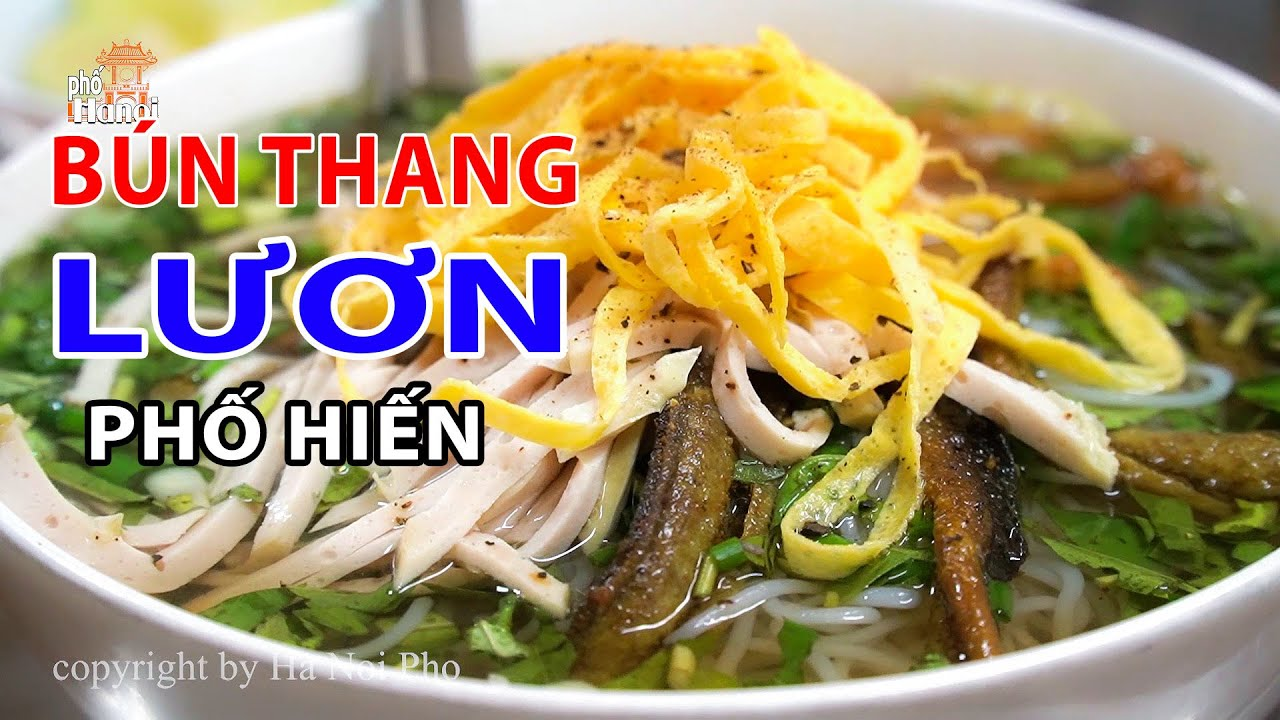 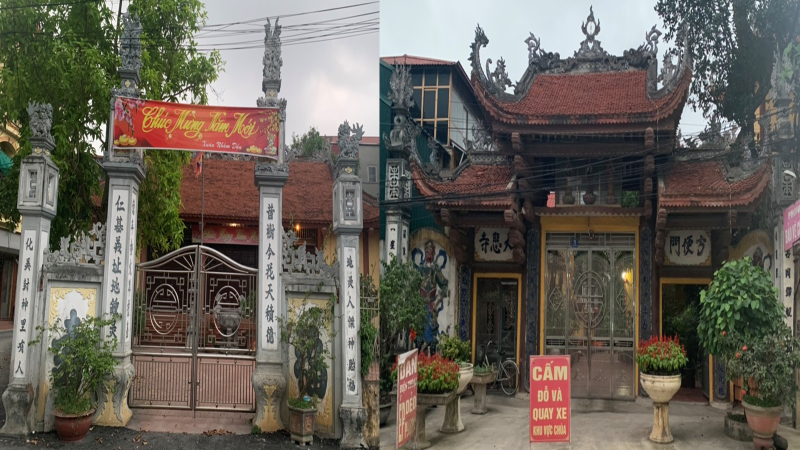 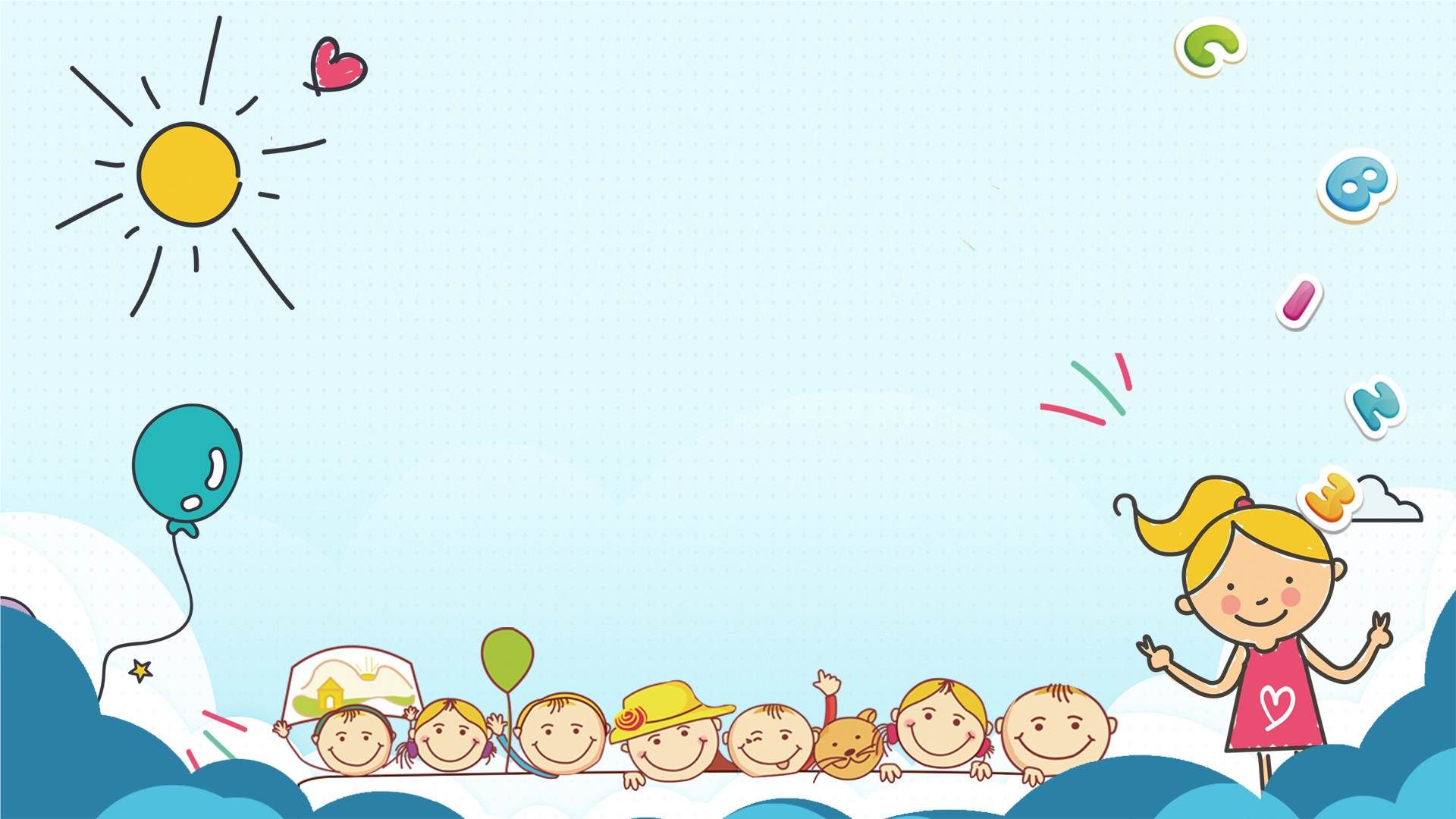 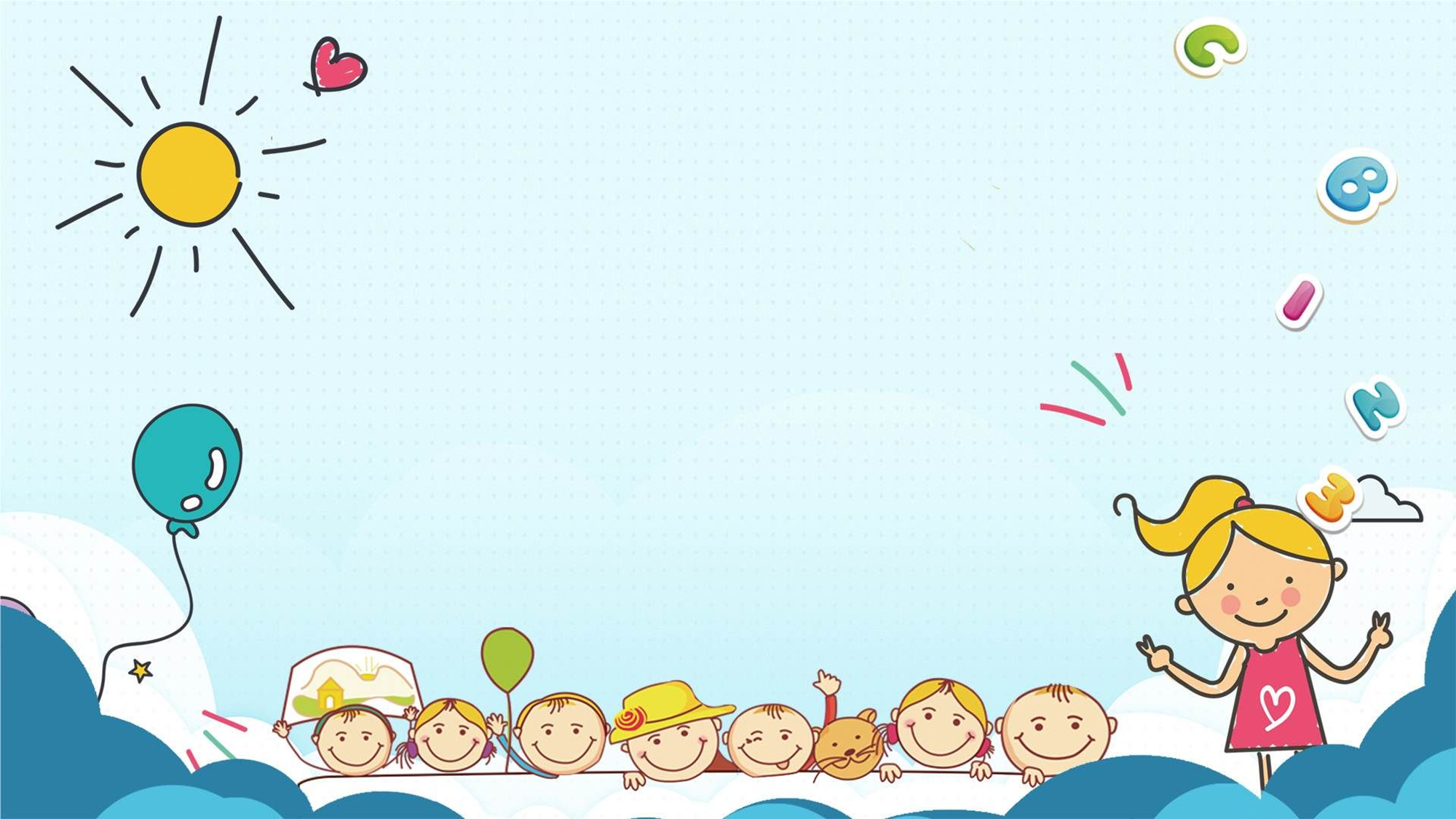 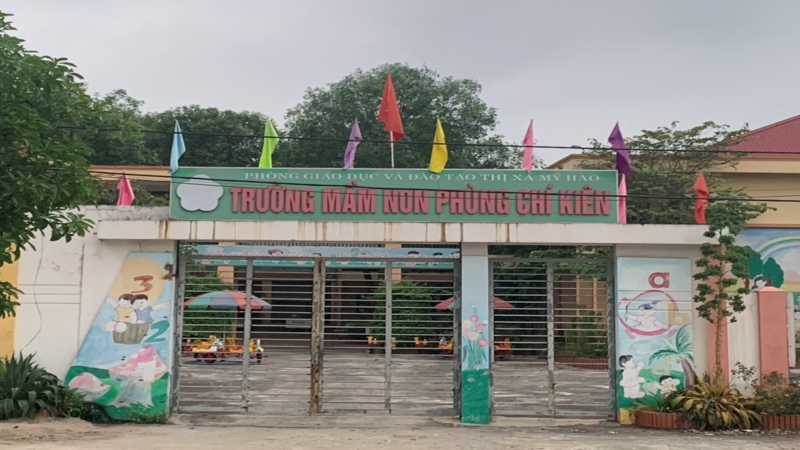 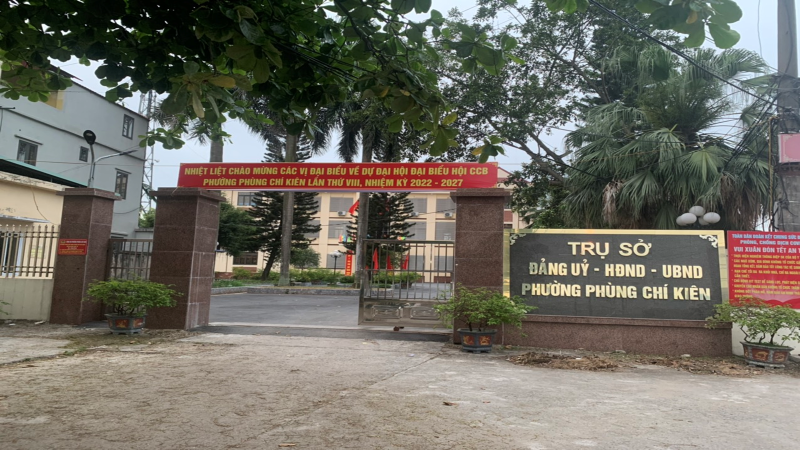 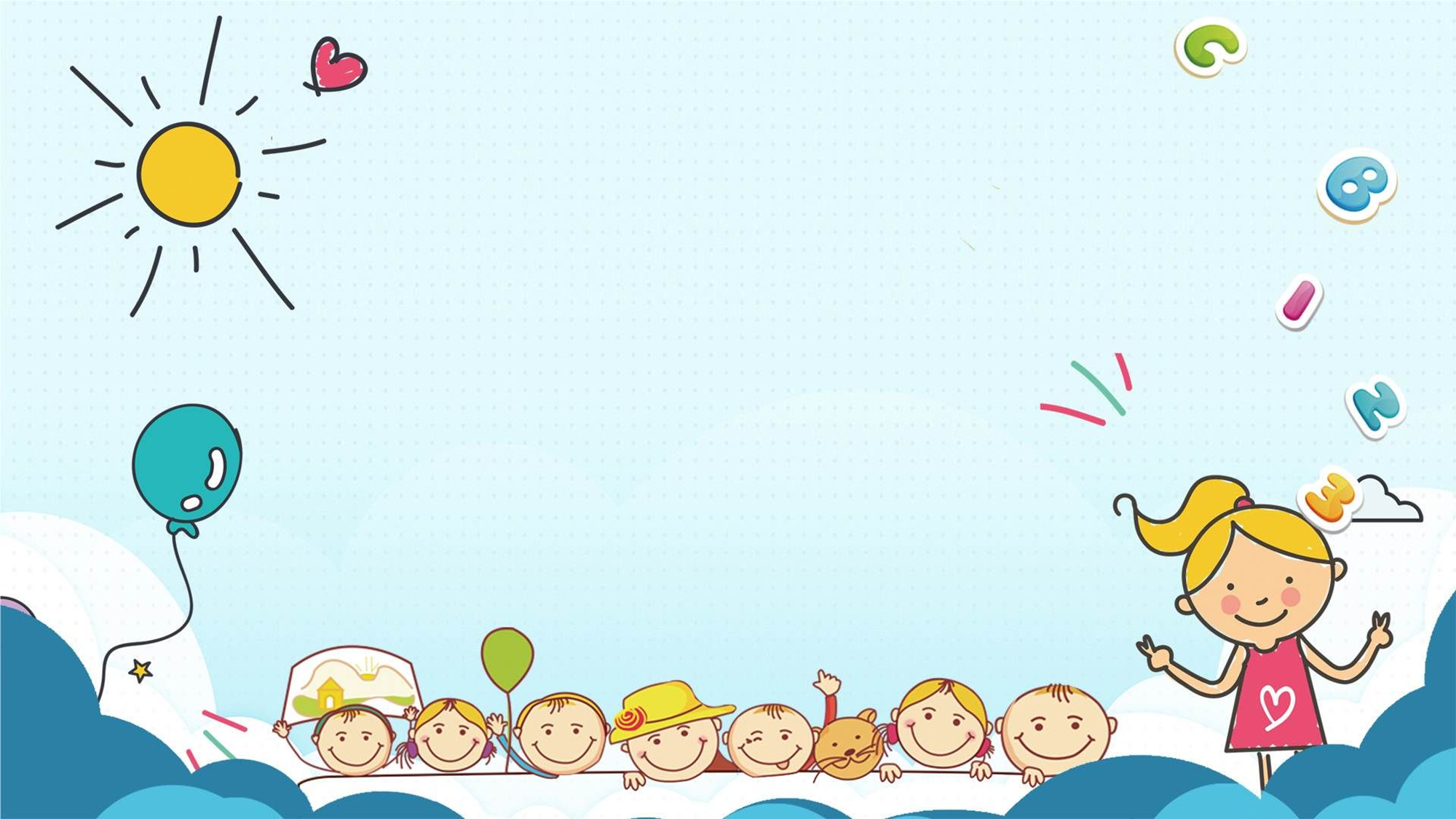 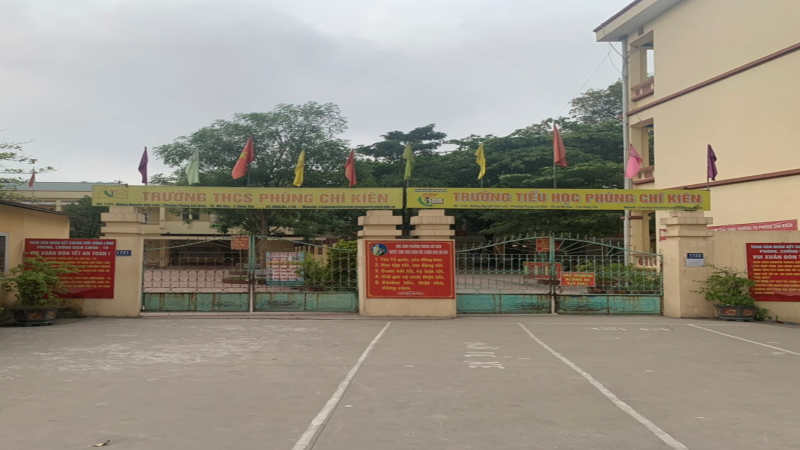 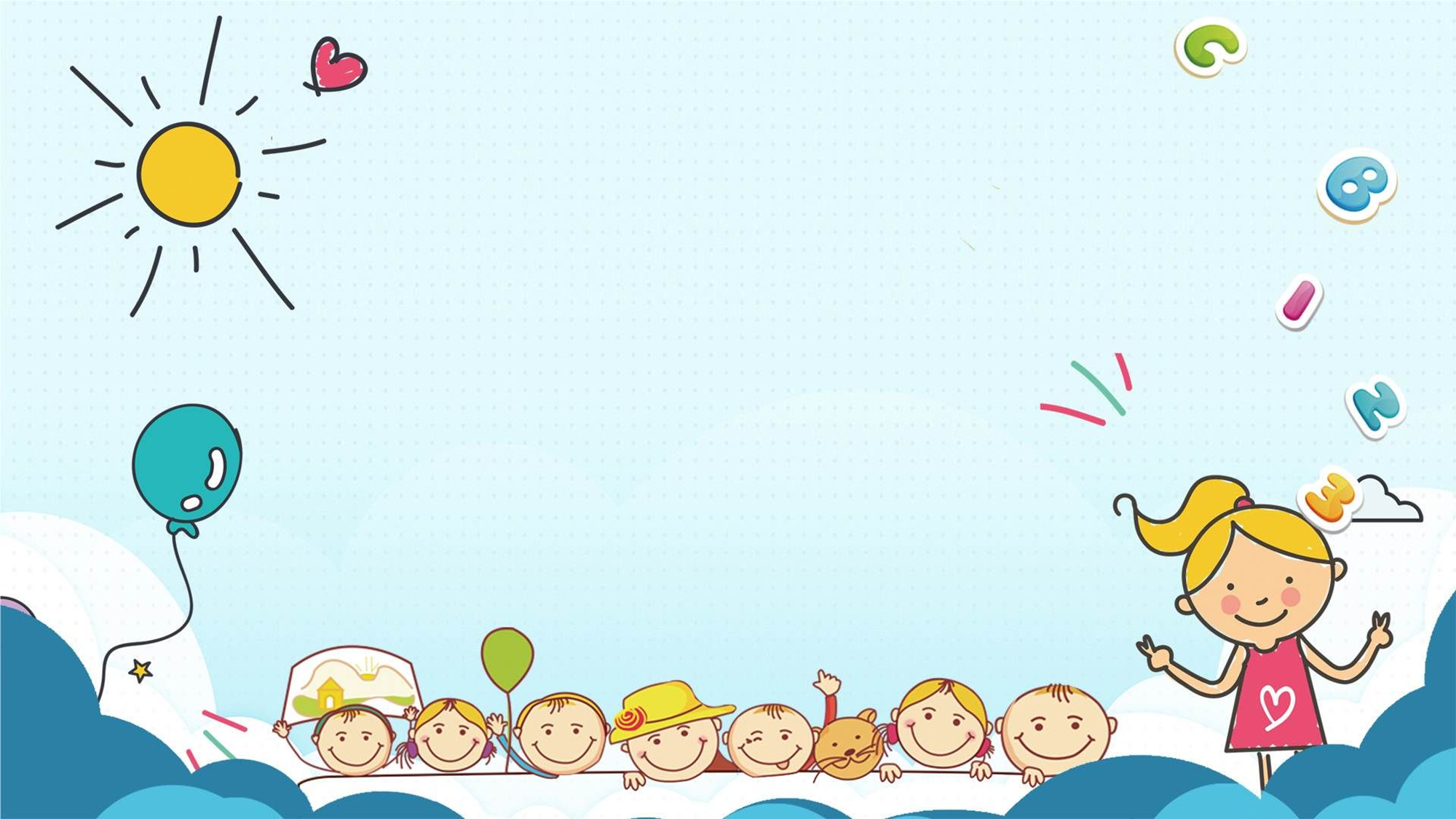 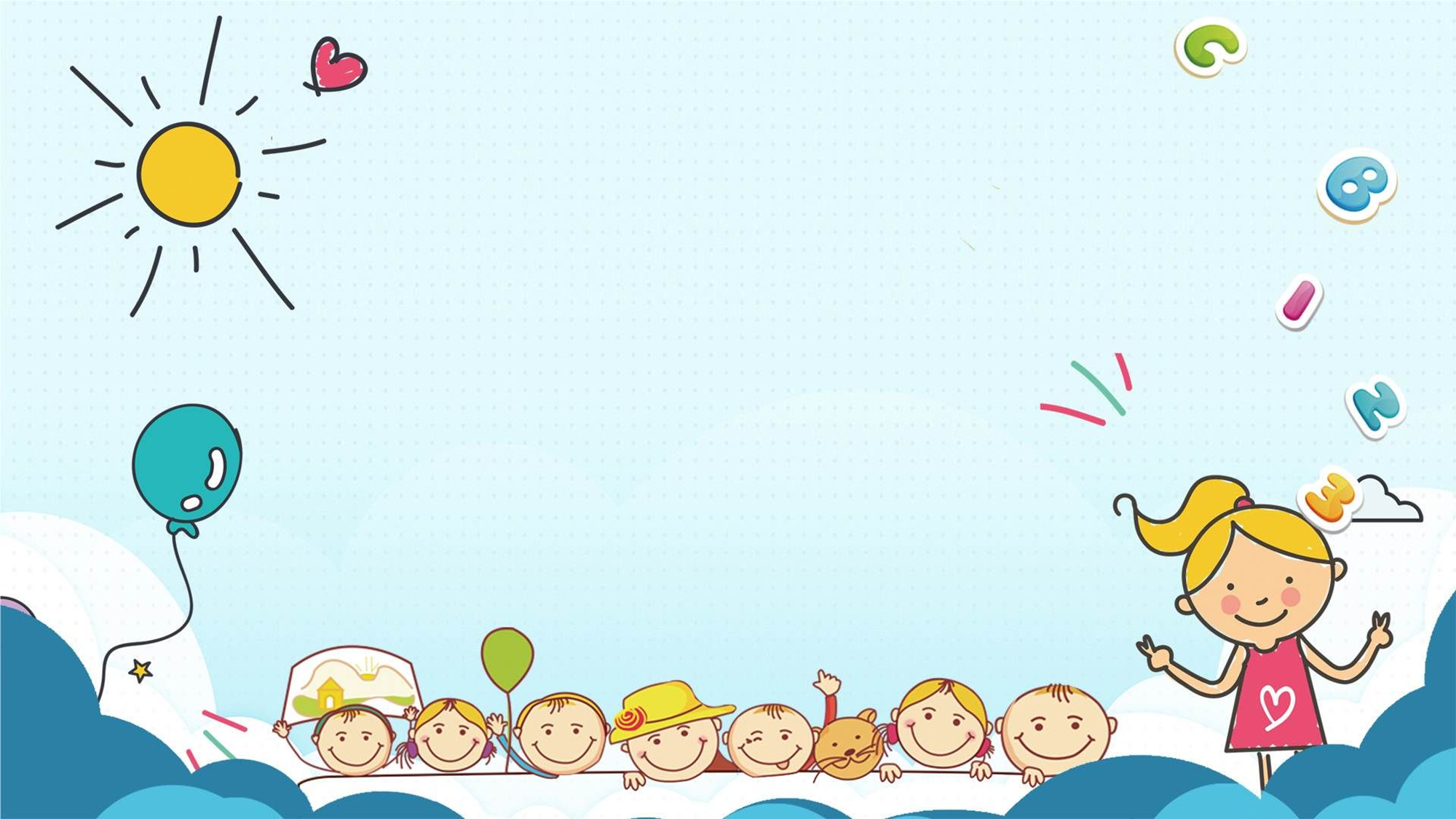 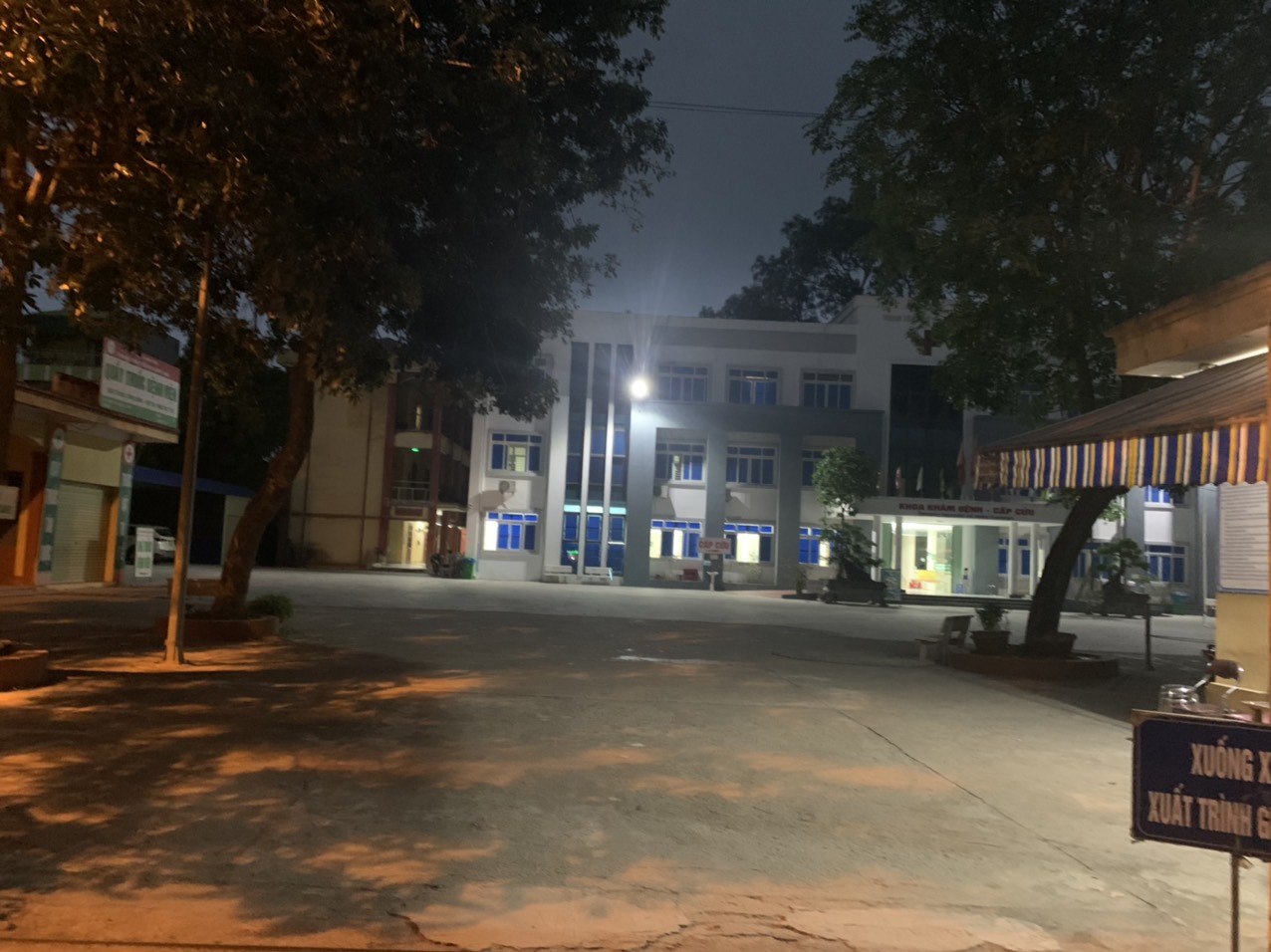